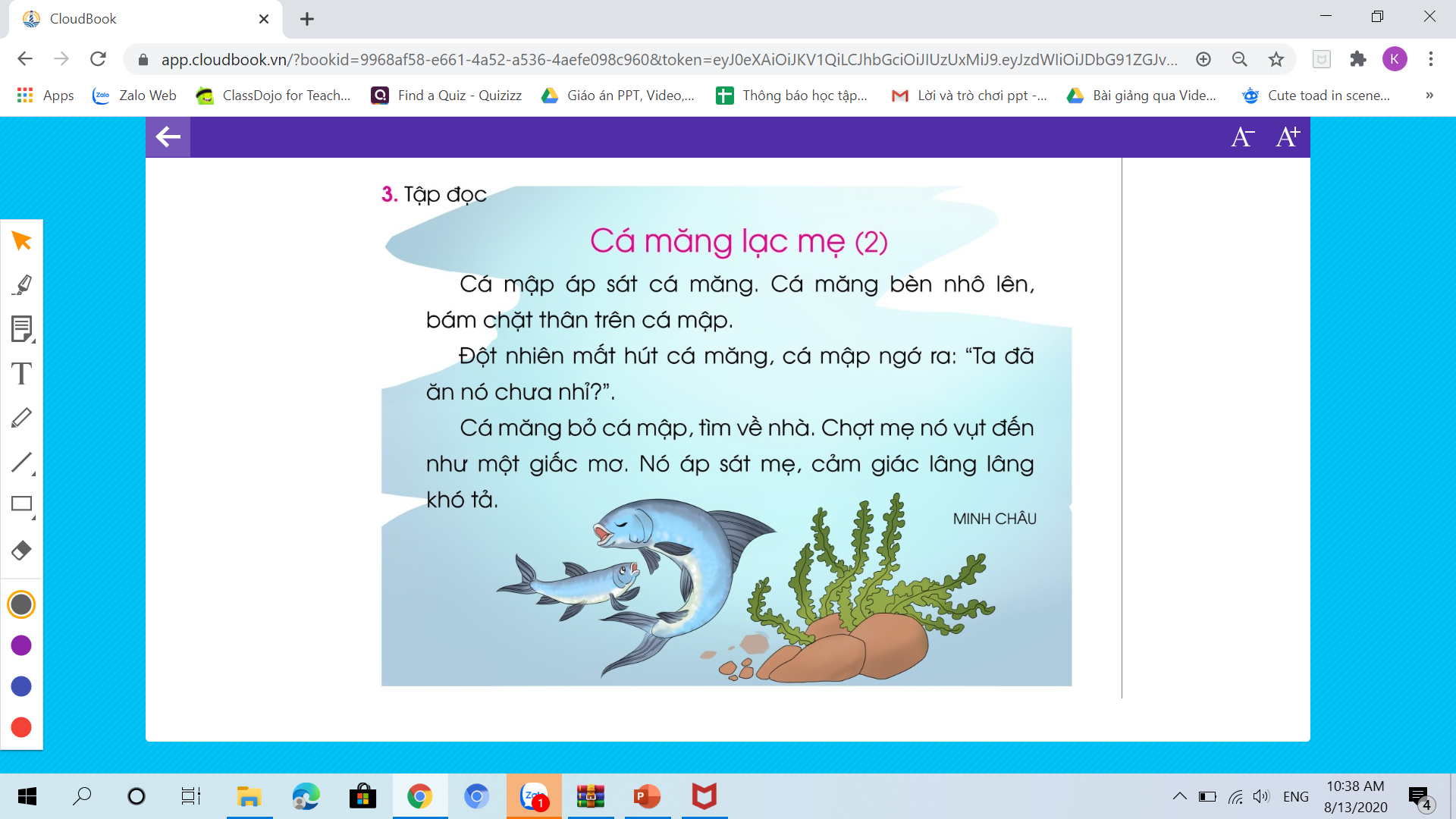 Bµi 81
¤n tËp
(tr. 145)
CHÁY RỪNG
PLAY
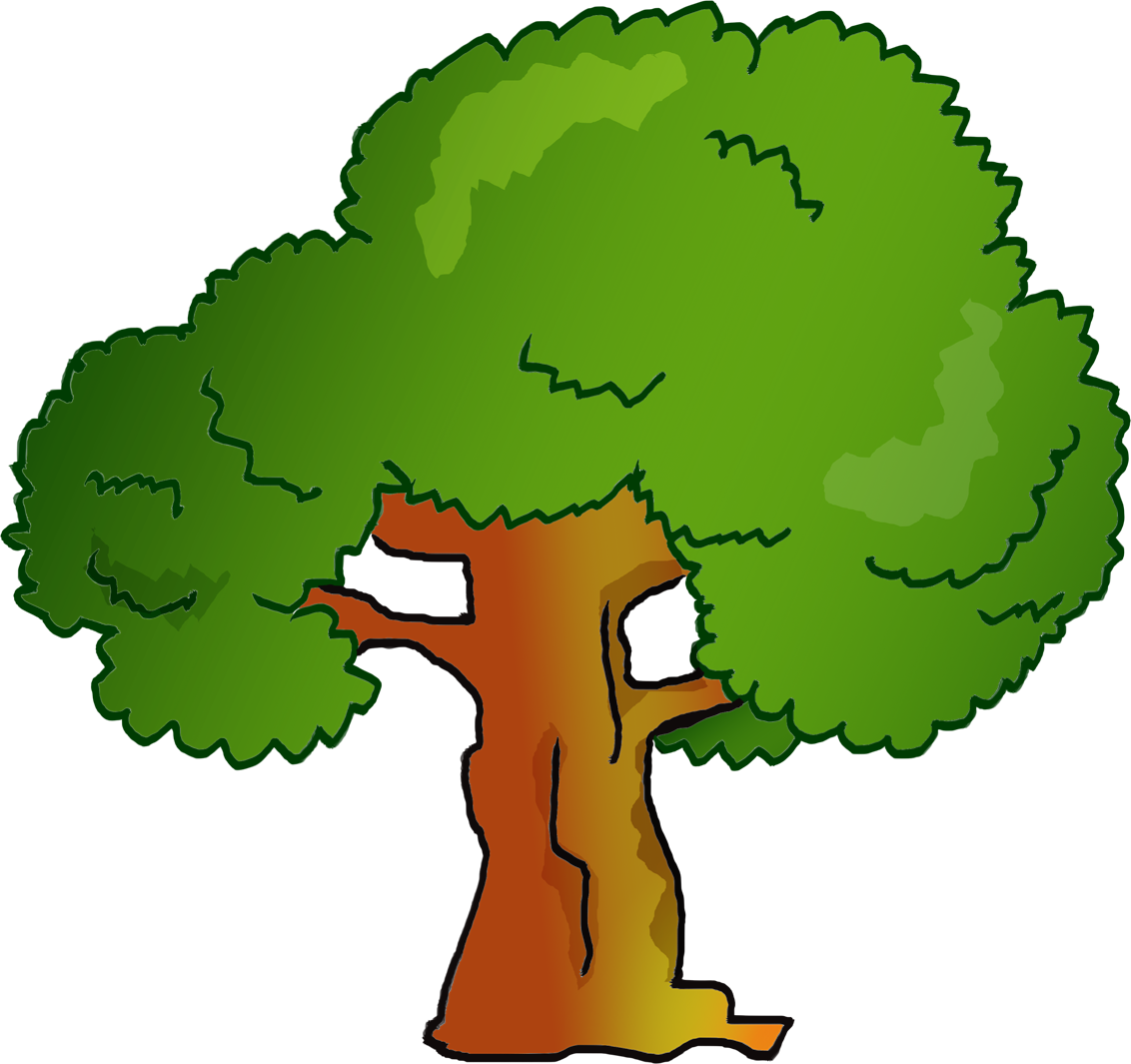 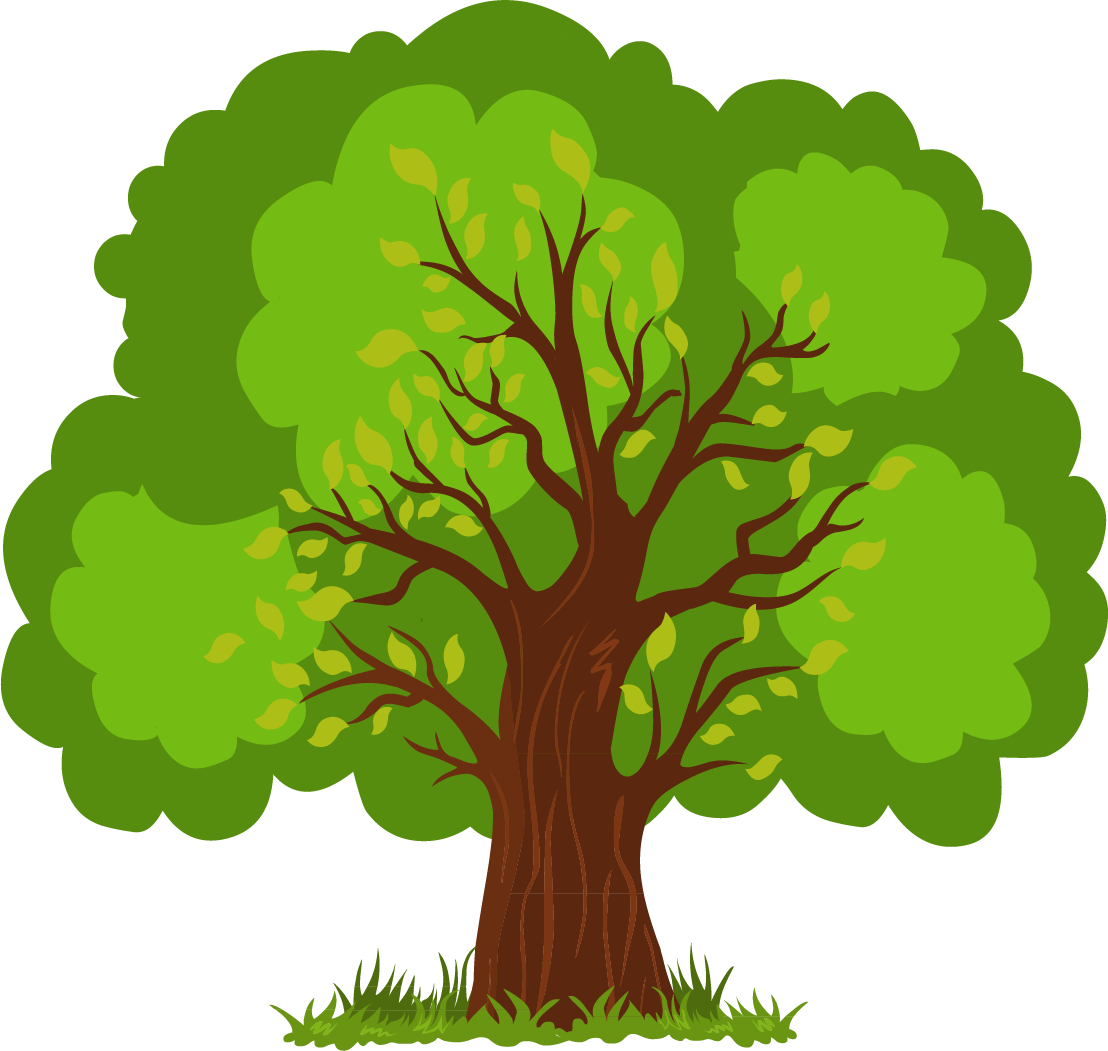 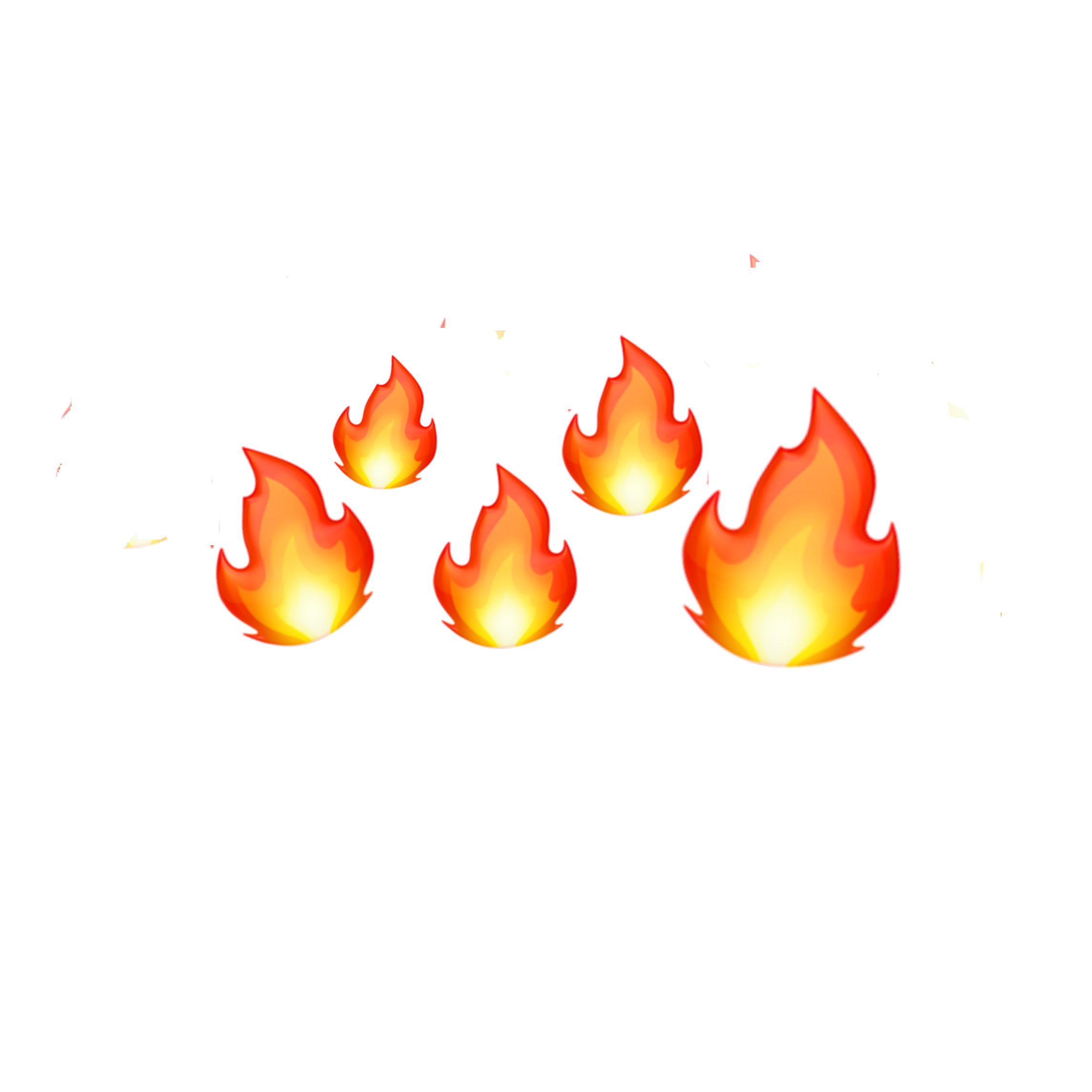 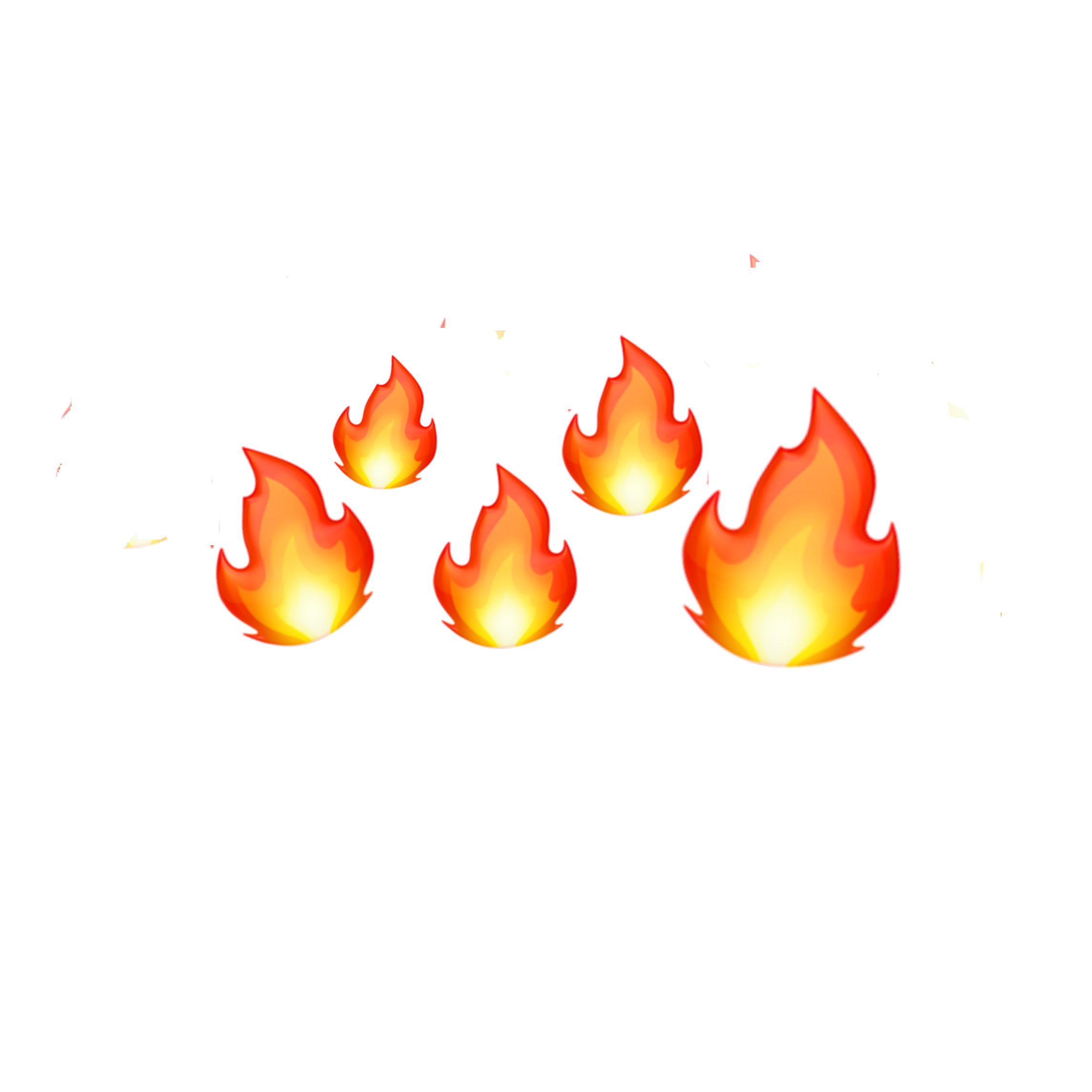 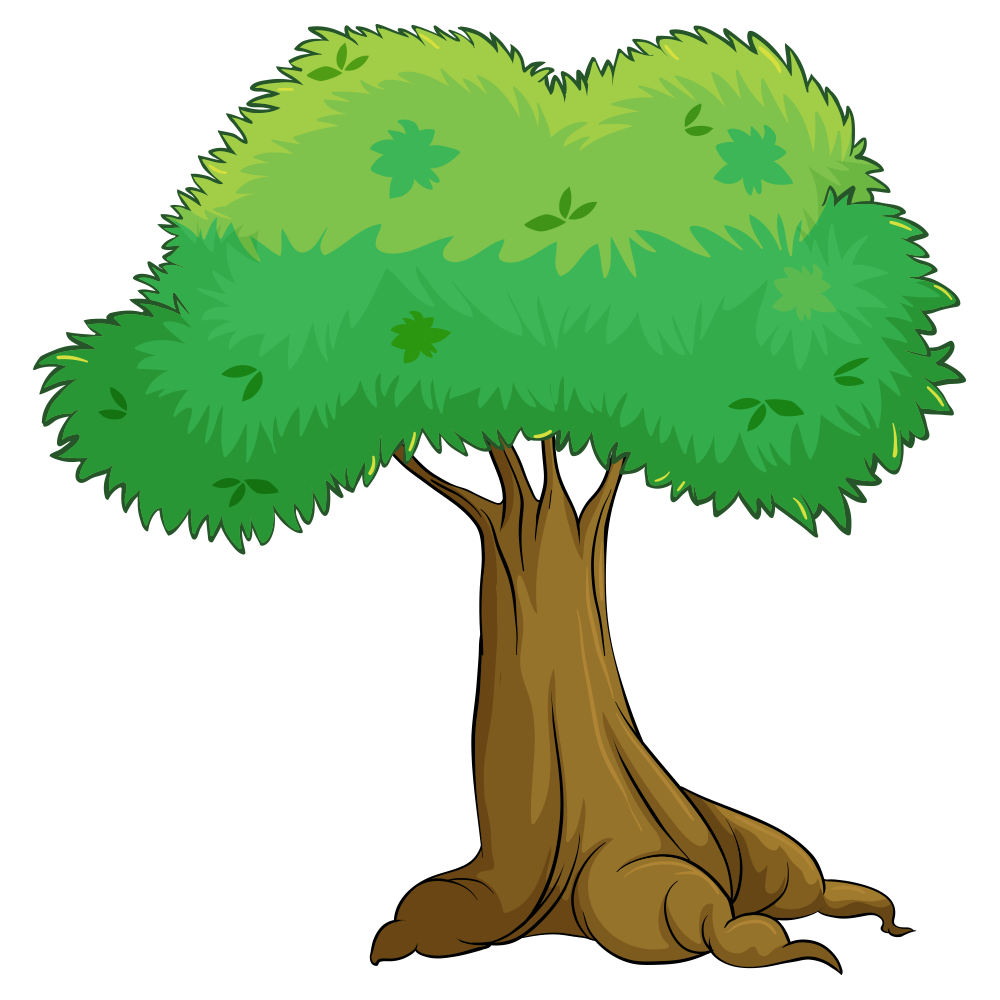 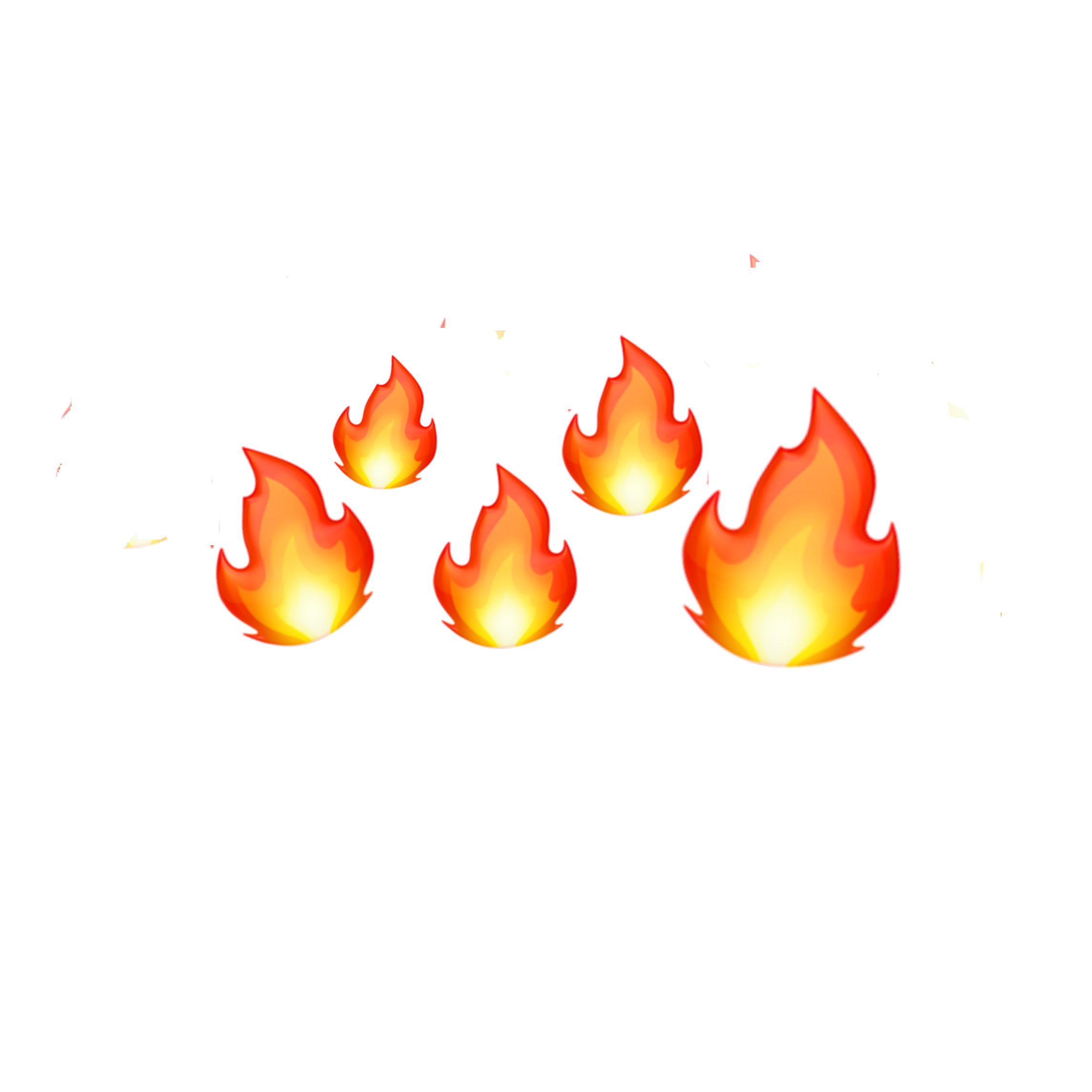 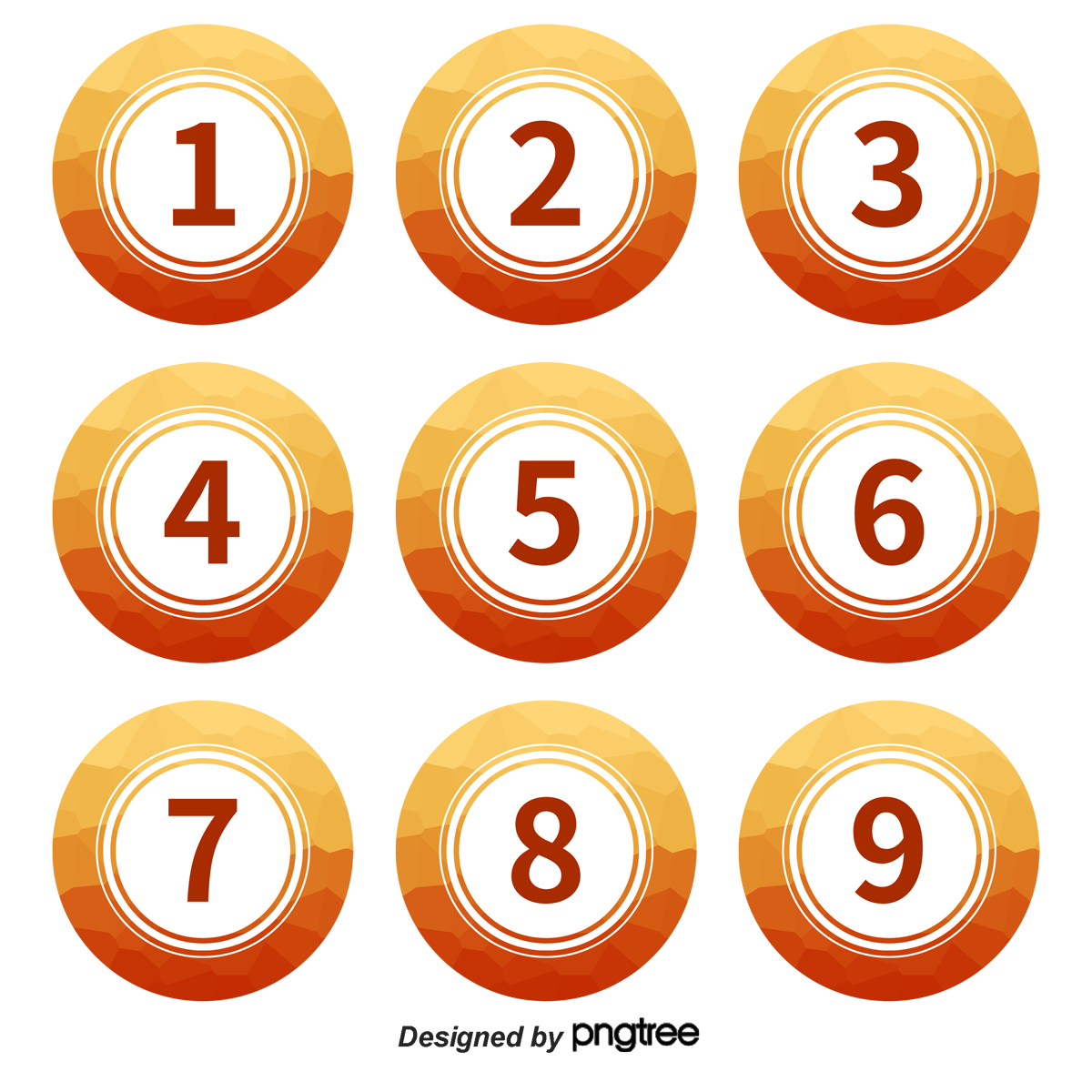 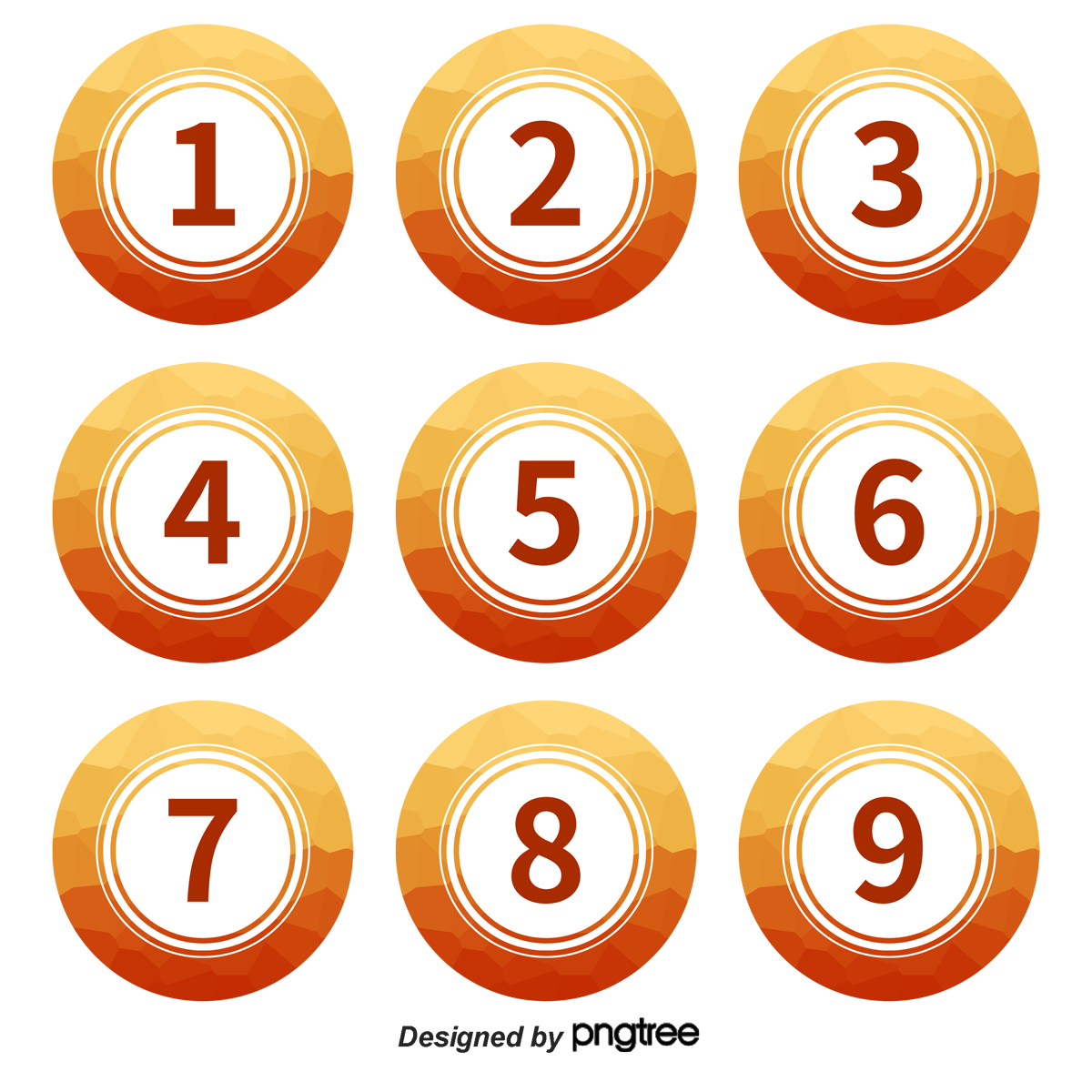 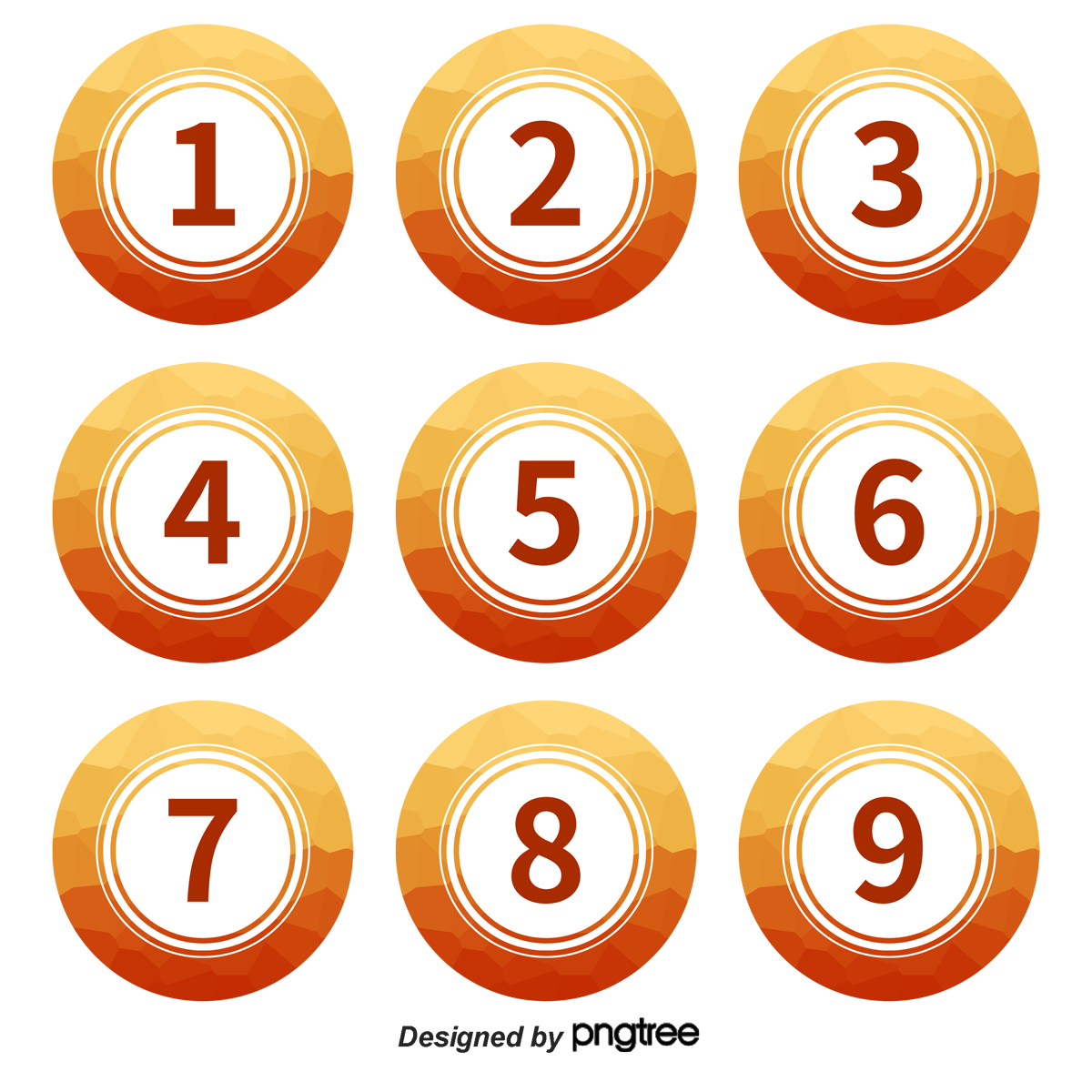 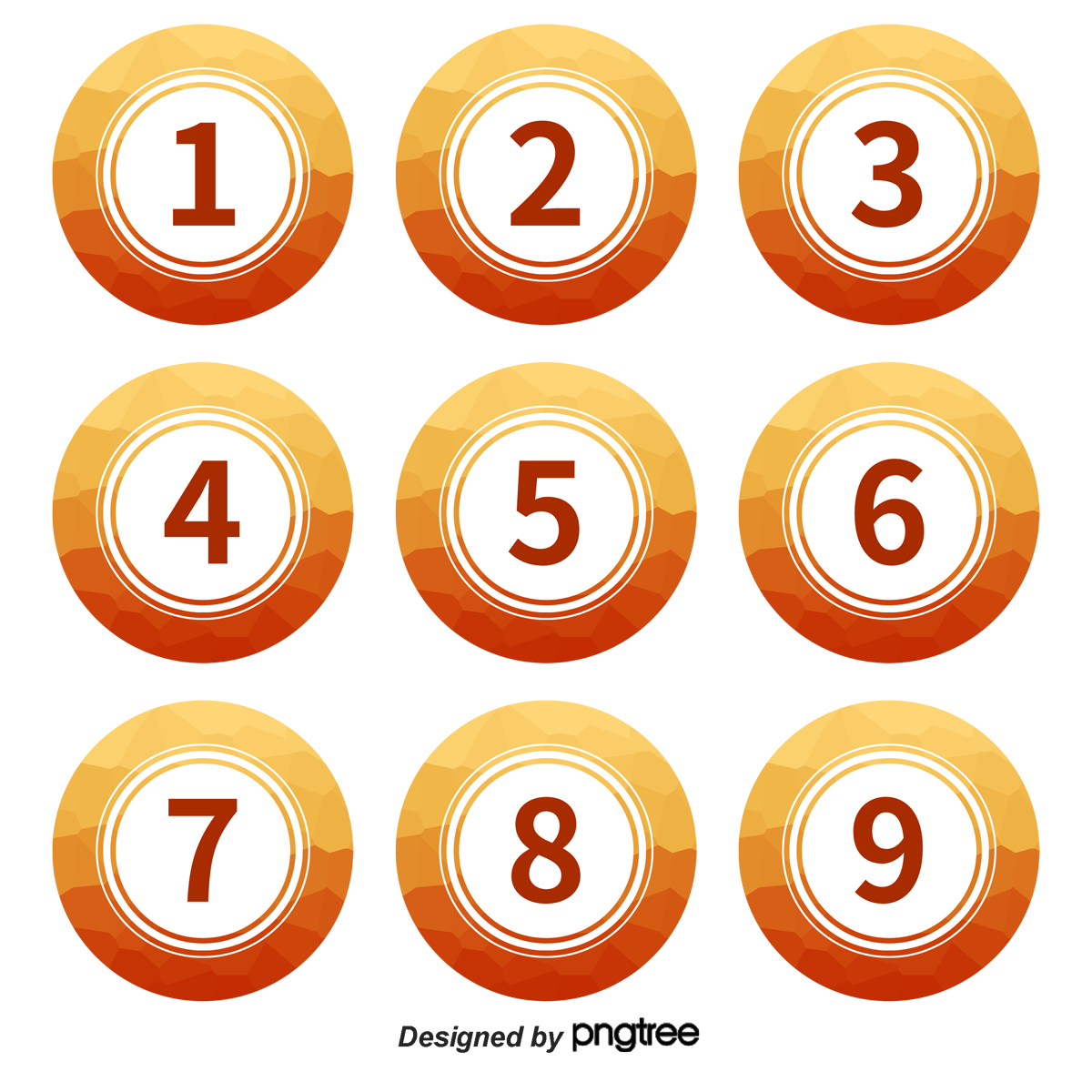 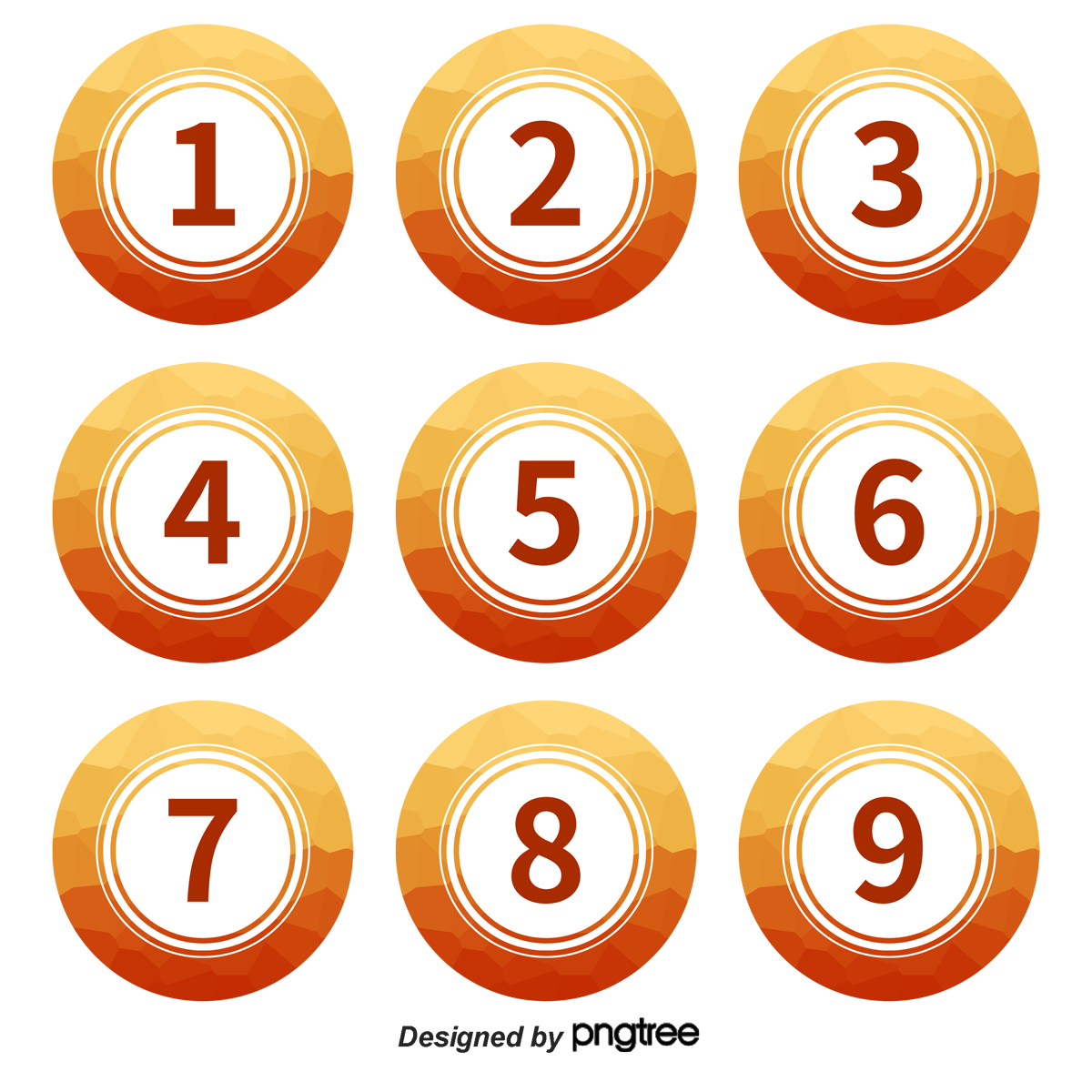 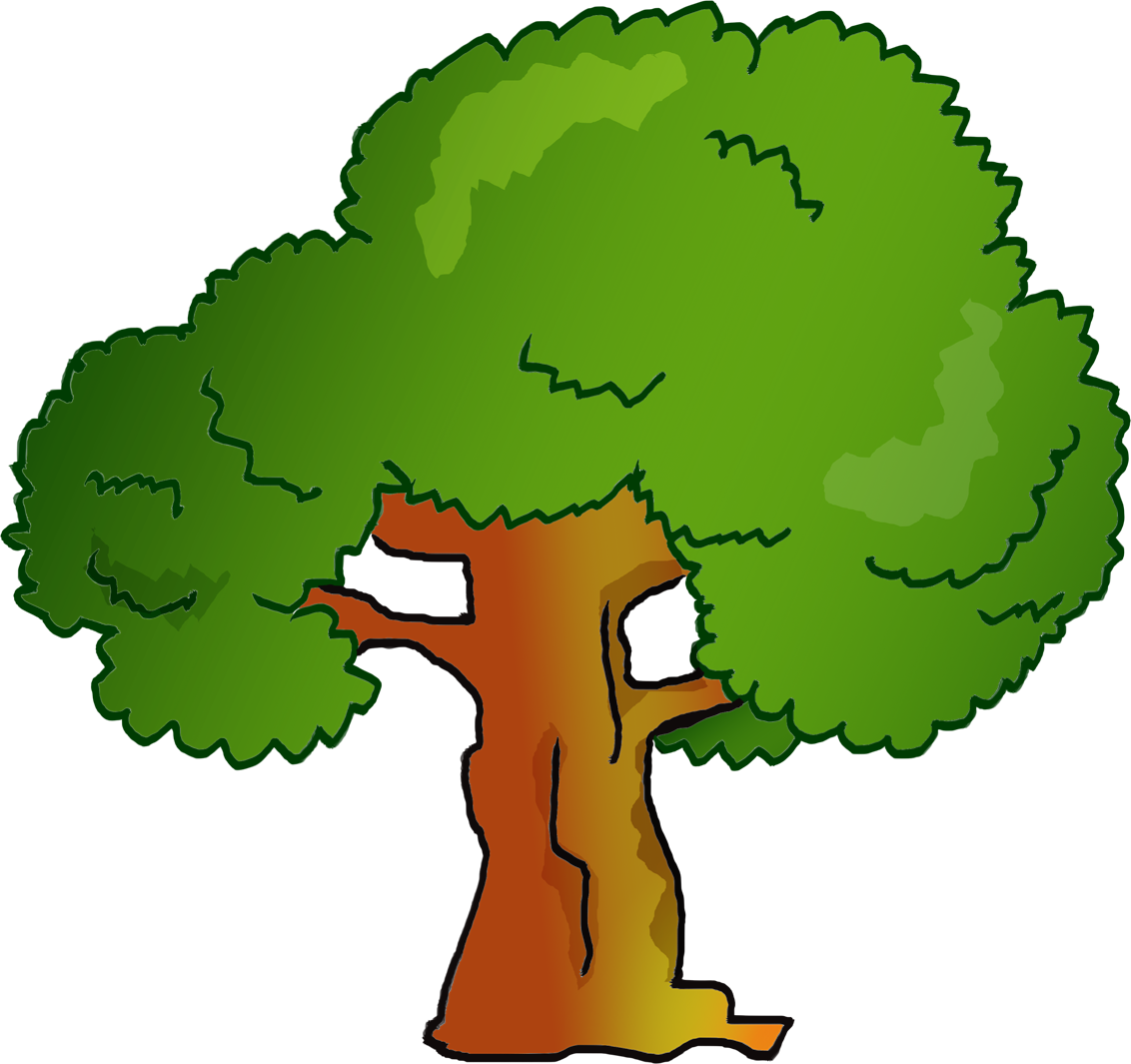 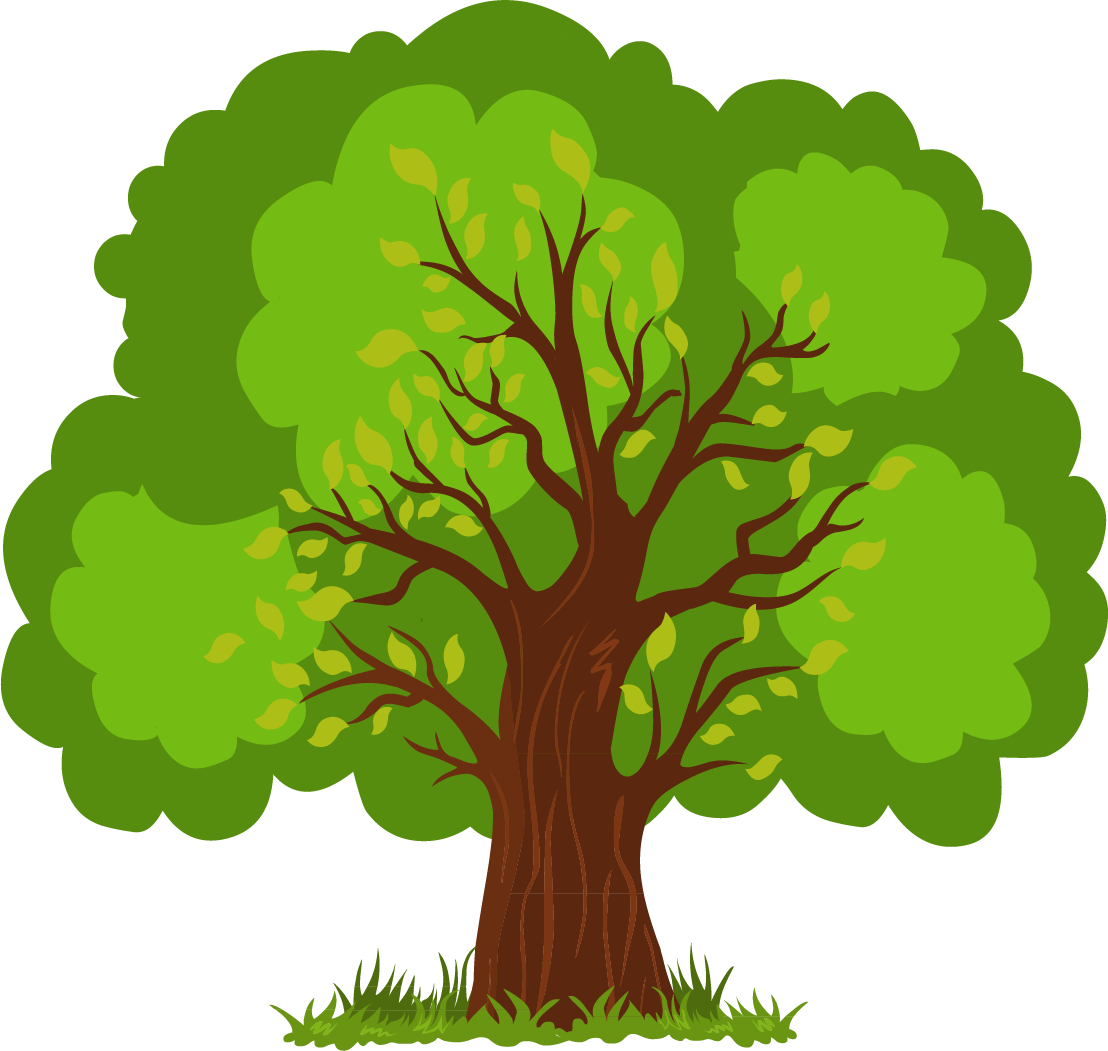 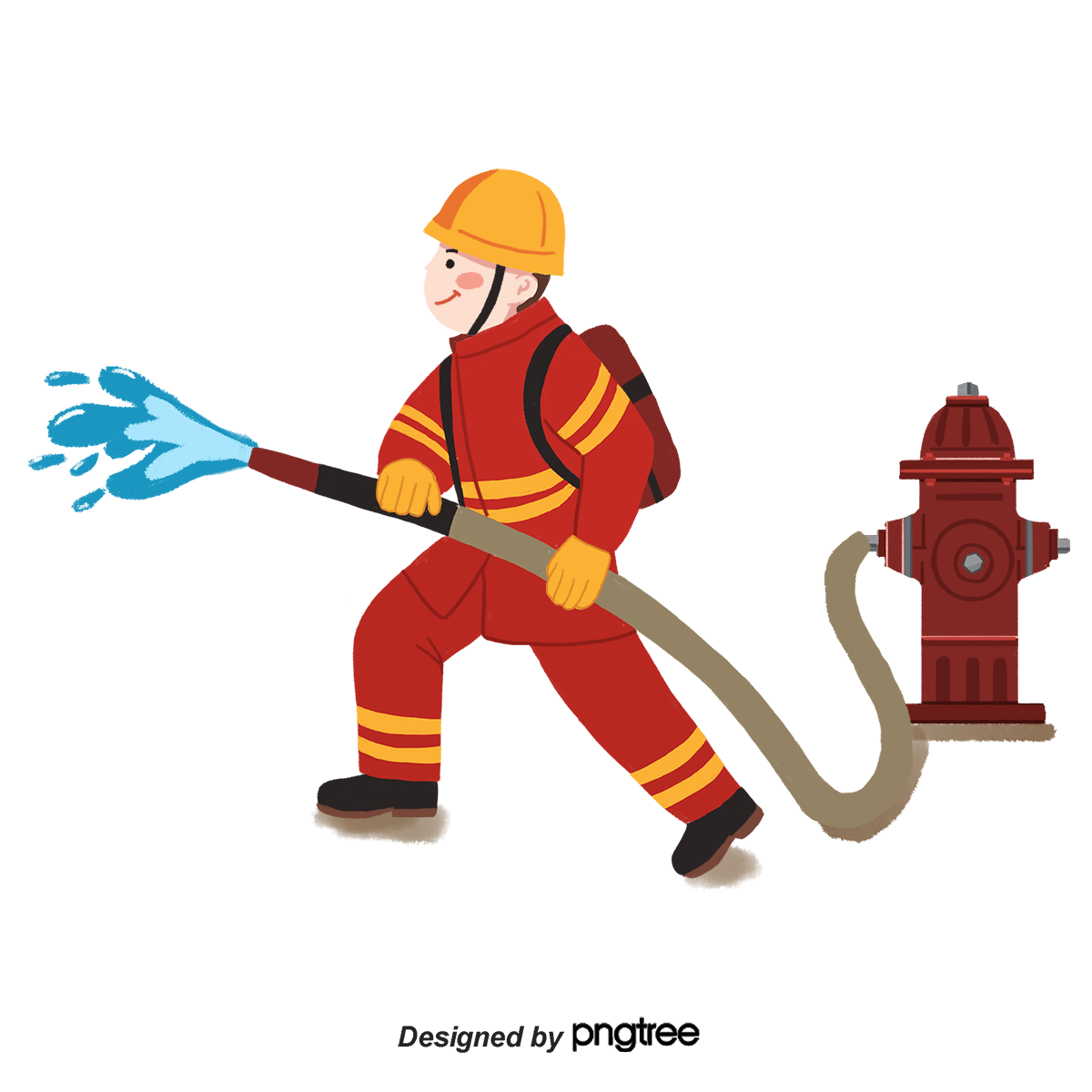 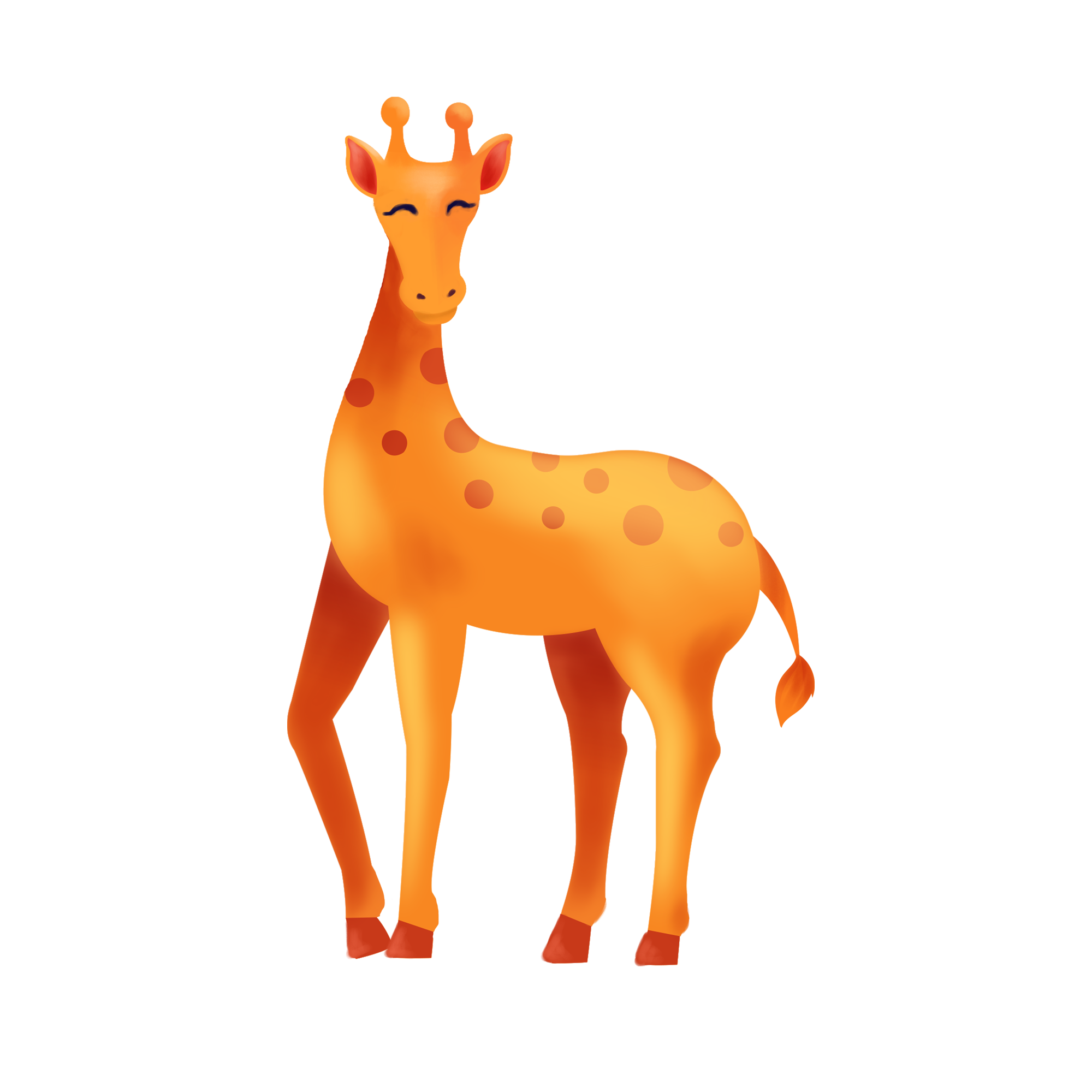 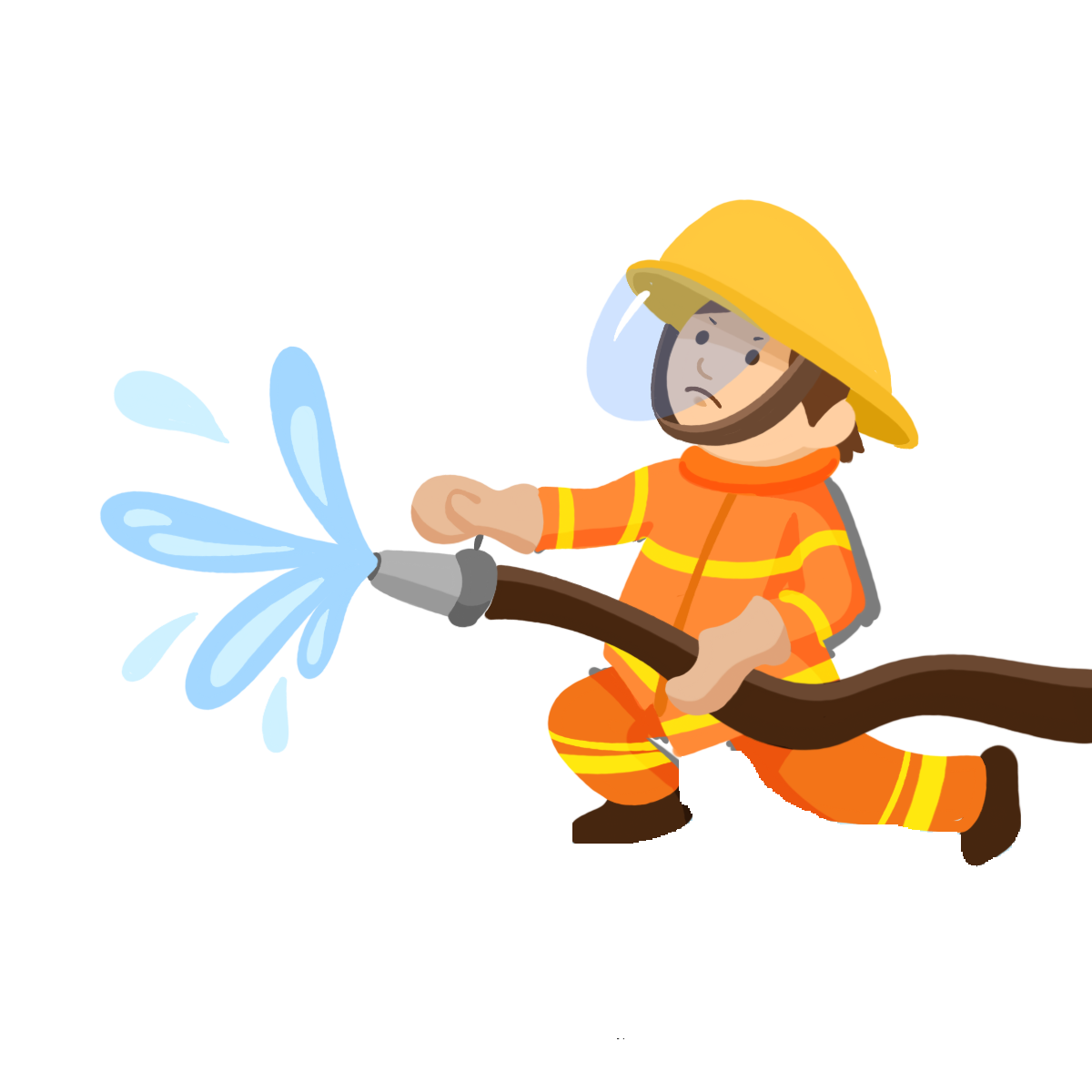 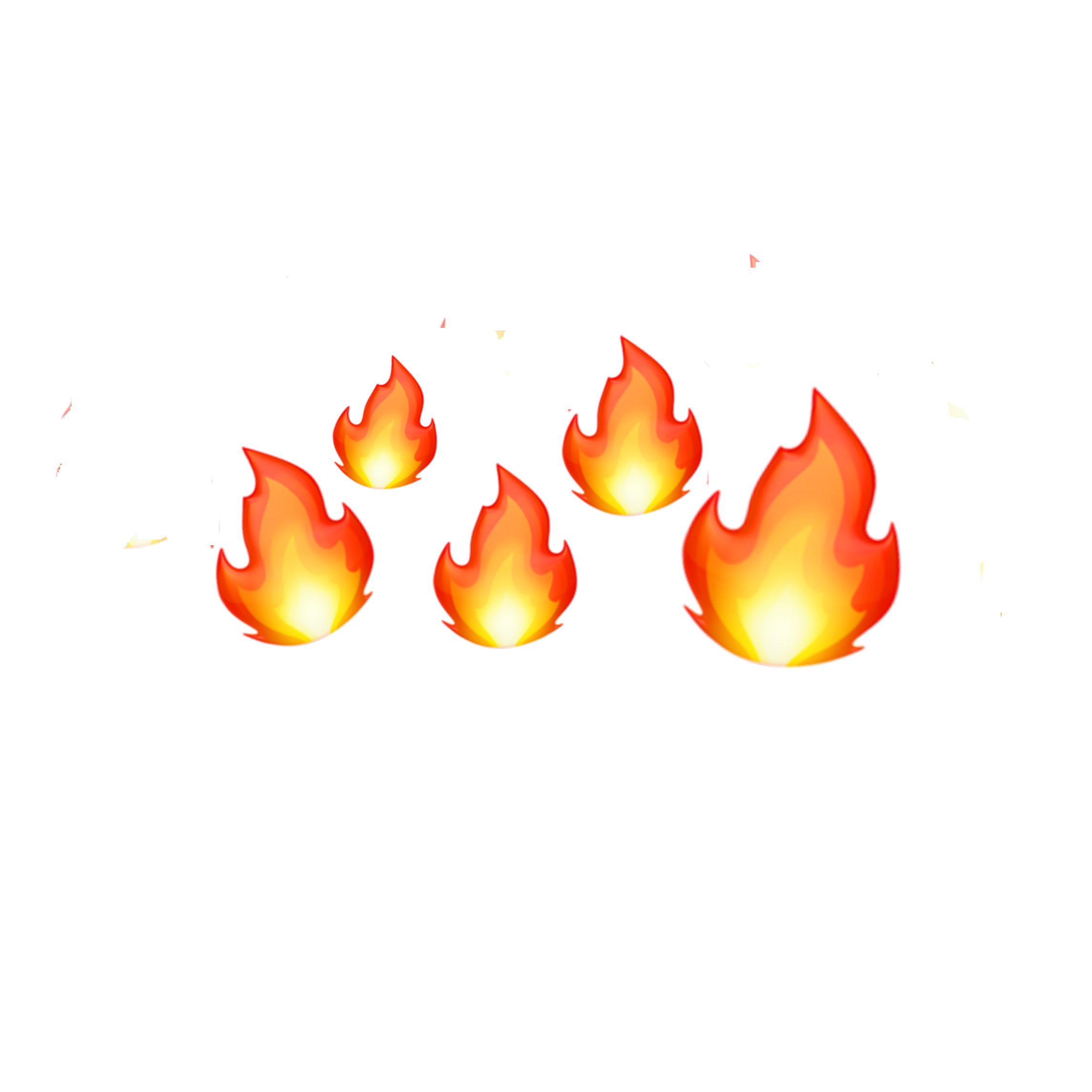 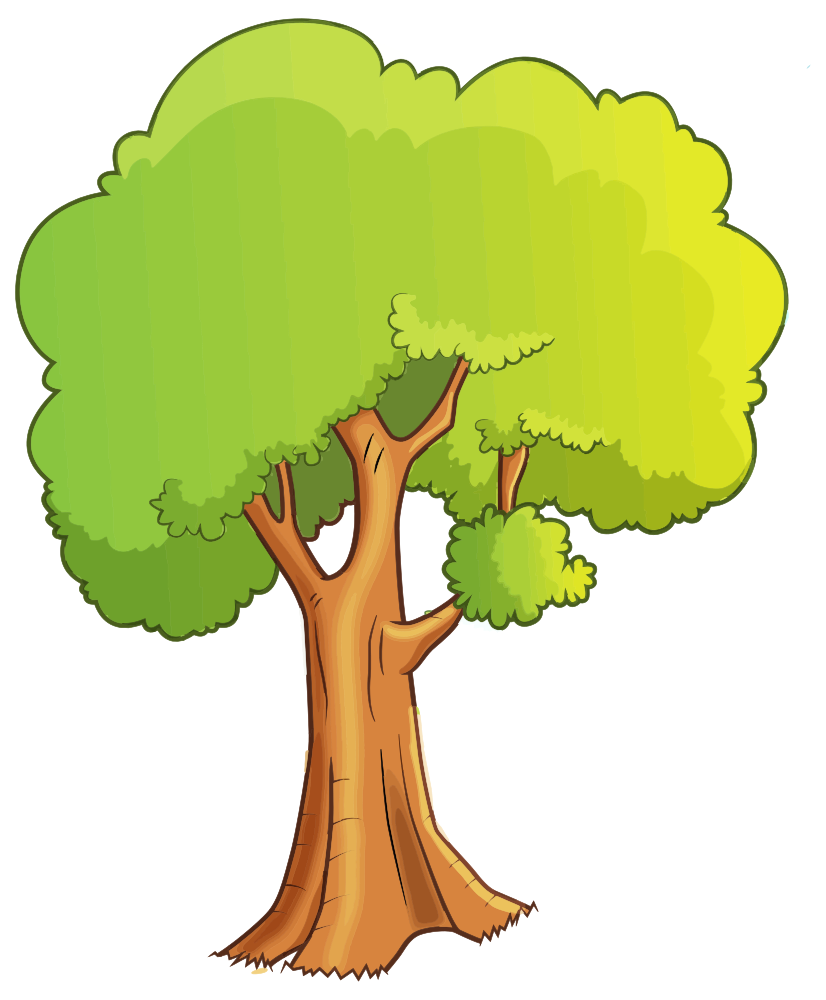 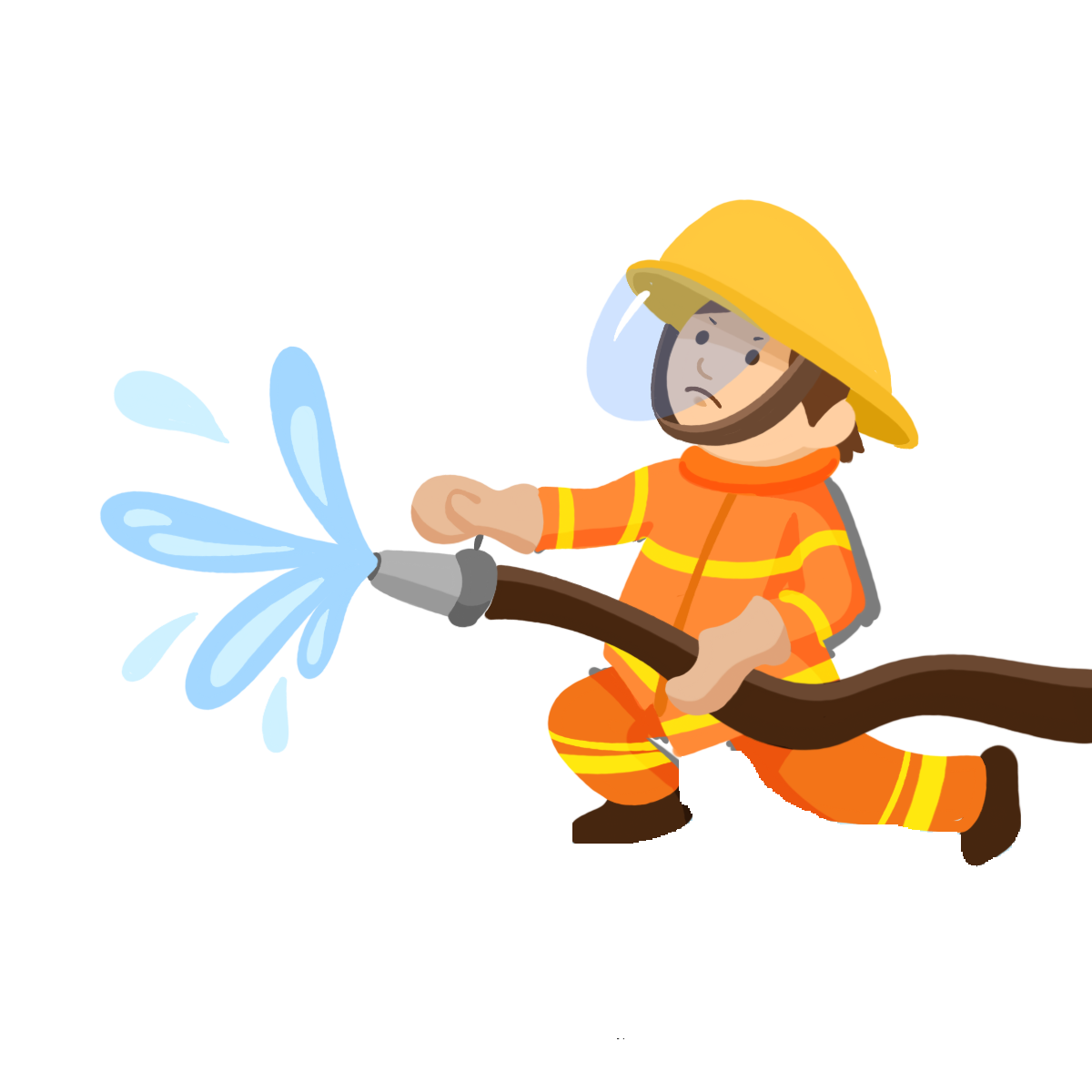 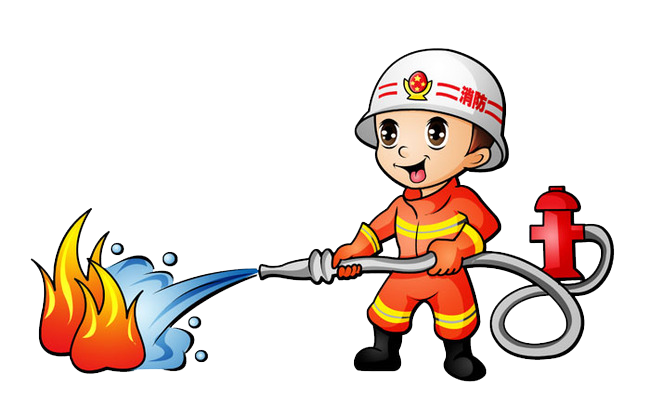 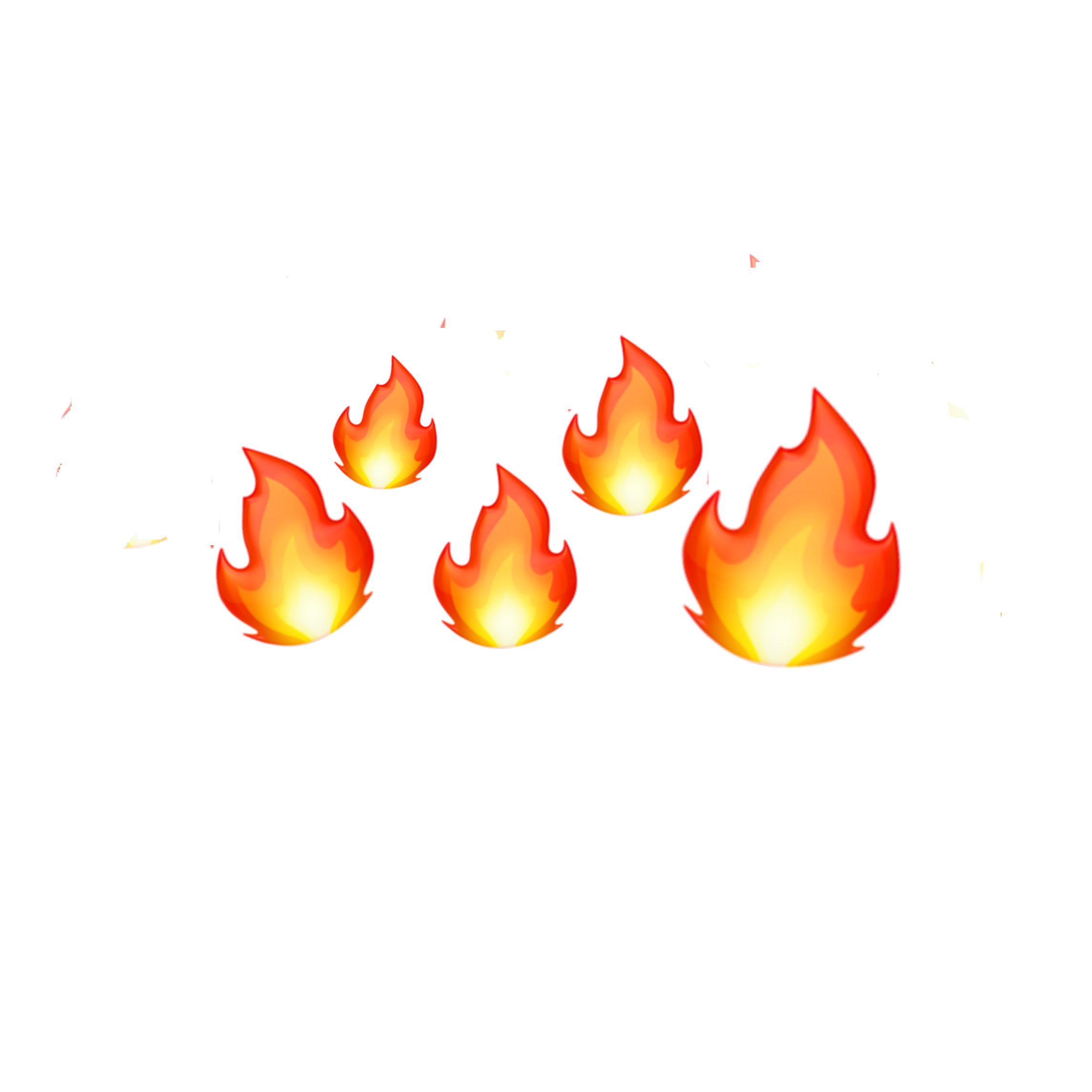 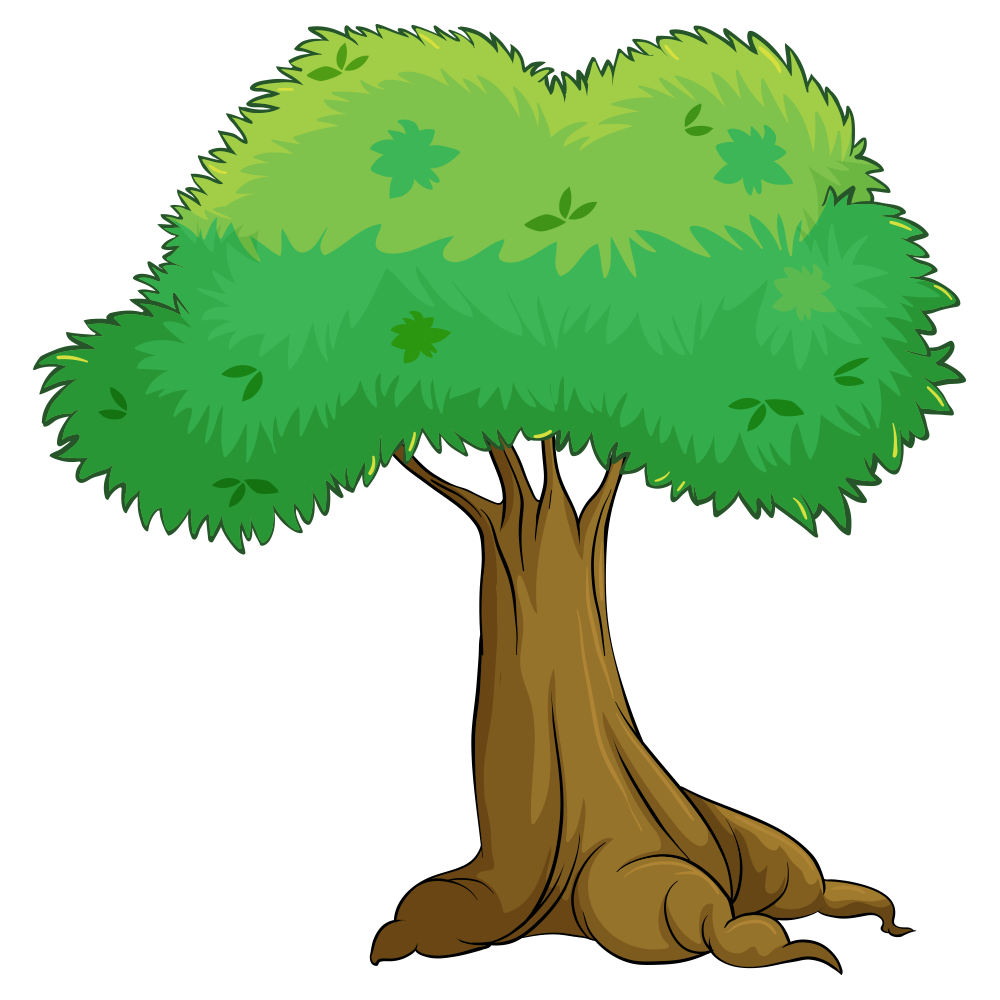 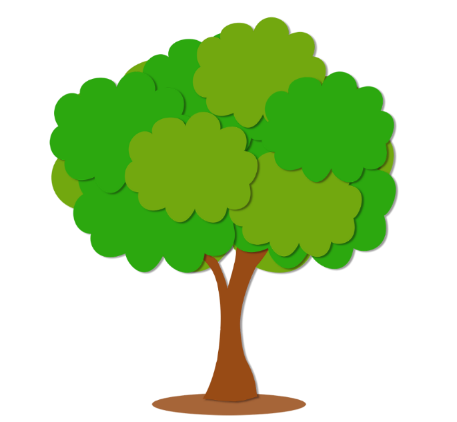 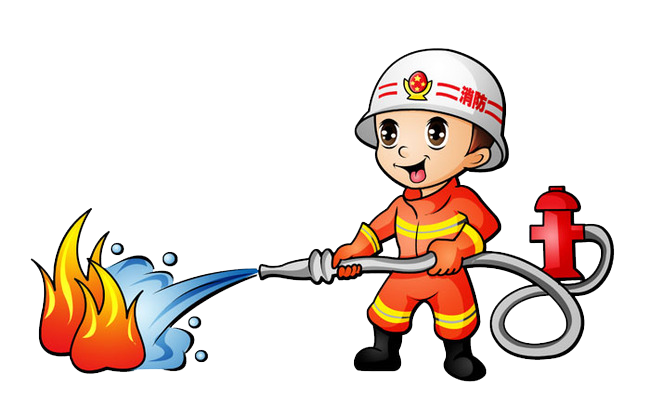 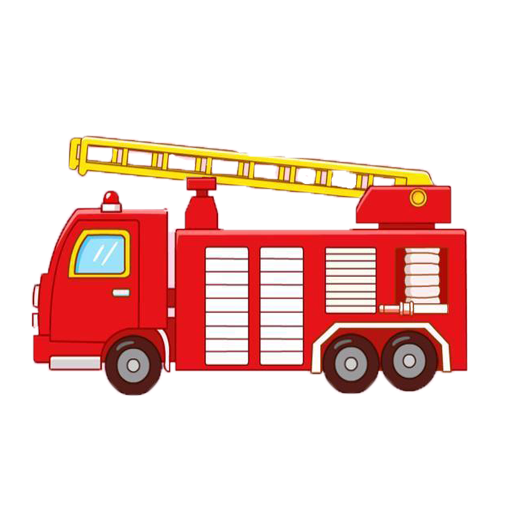 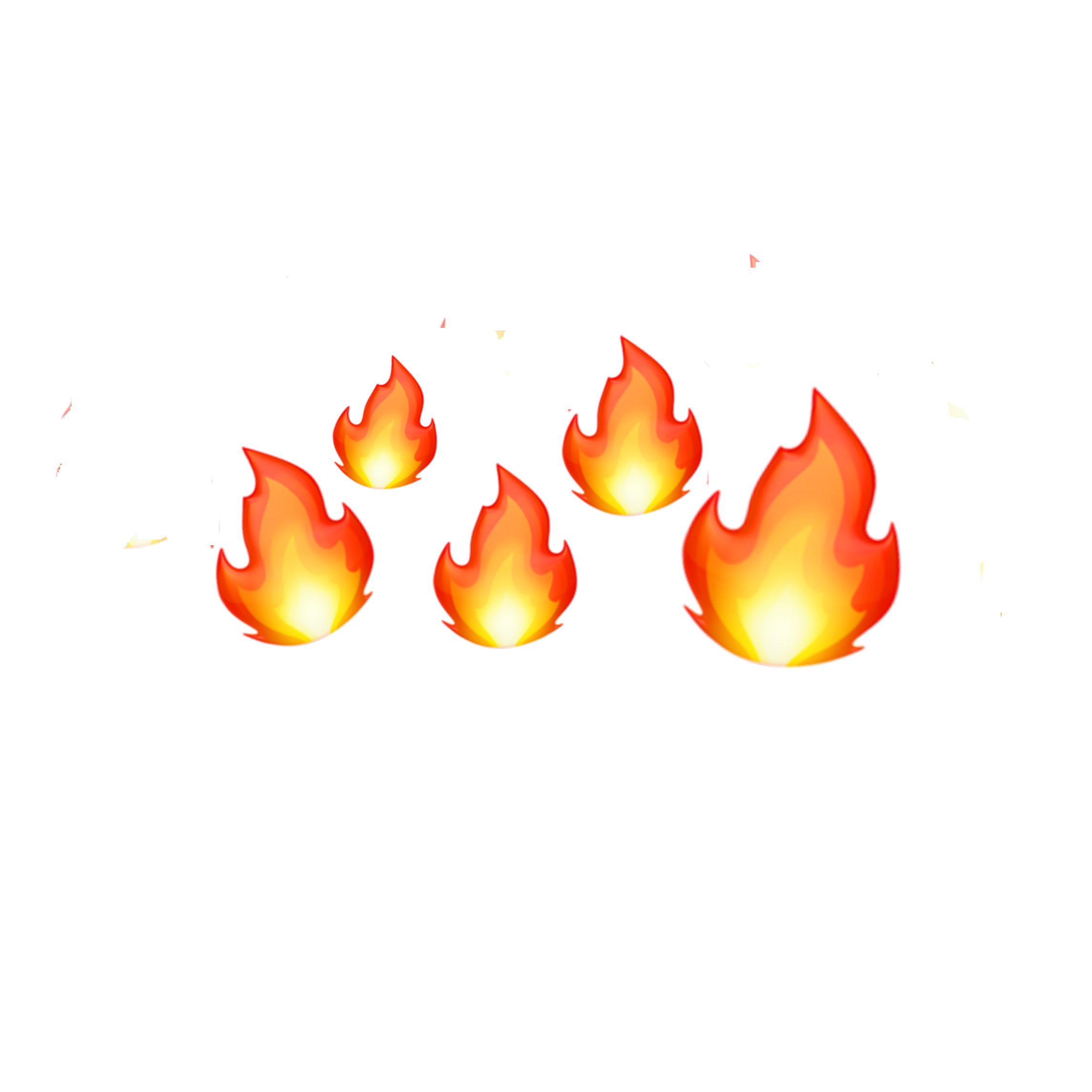 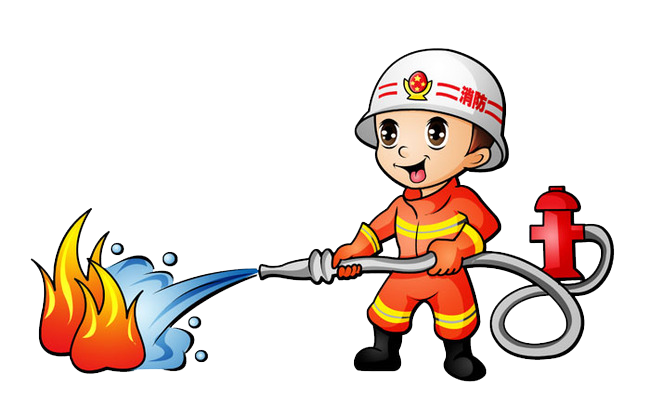 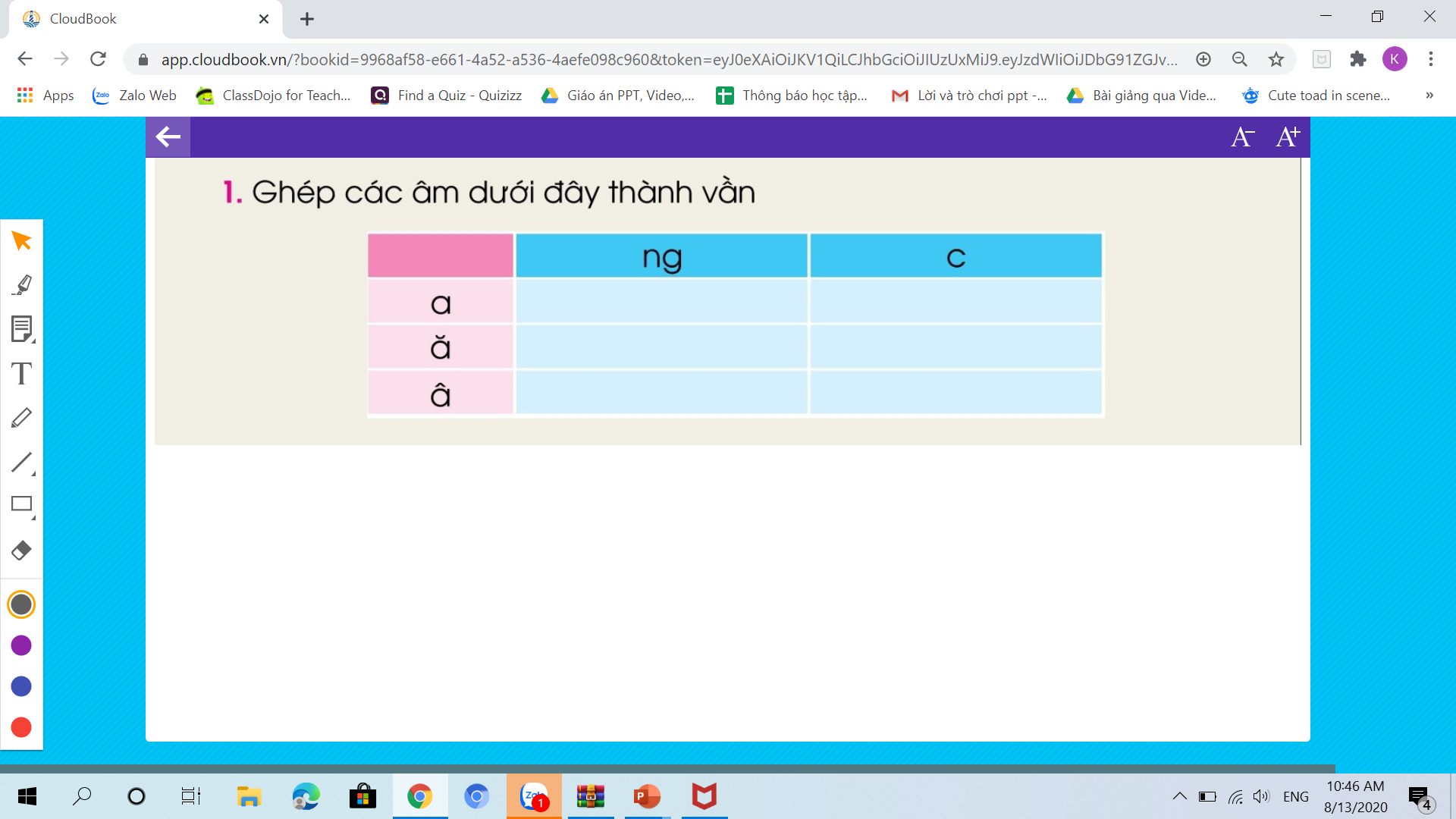 ang
ac
¨ng
¨c
©ng
©c
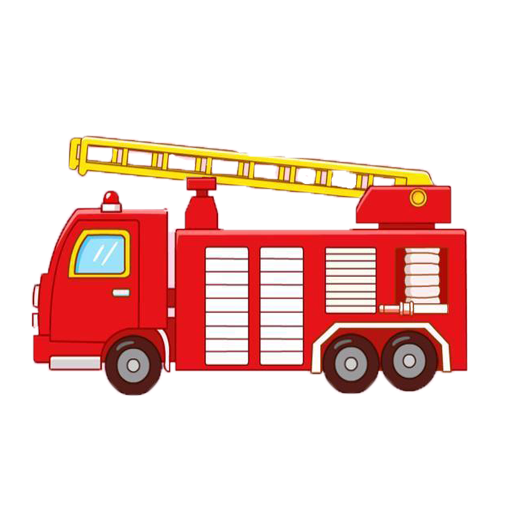 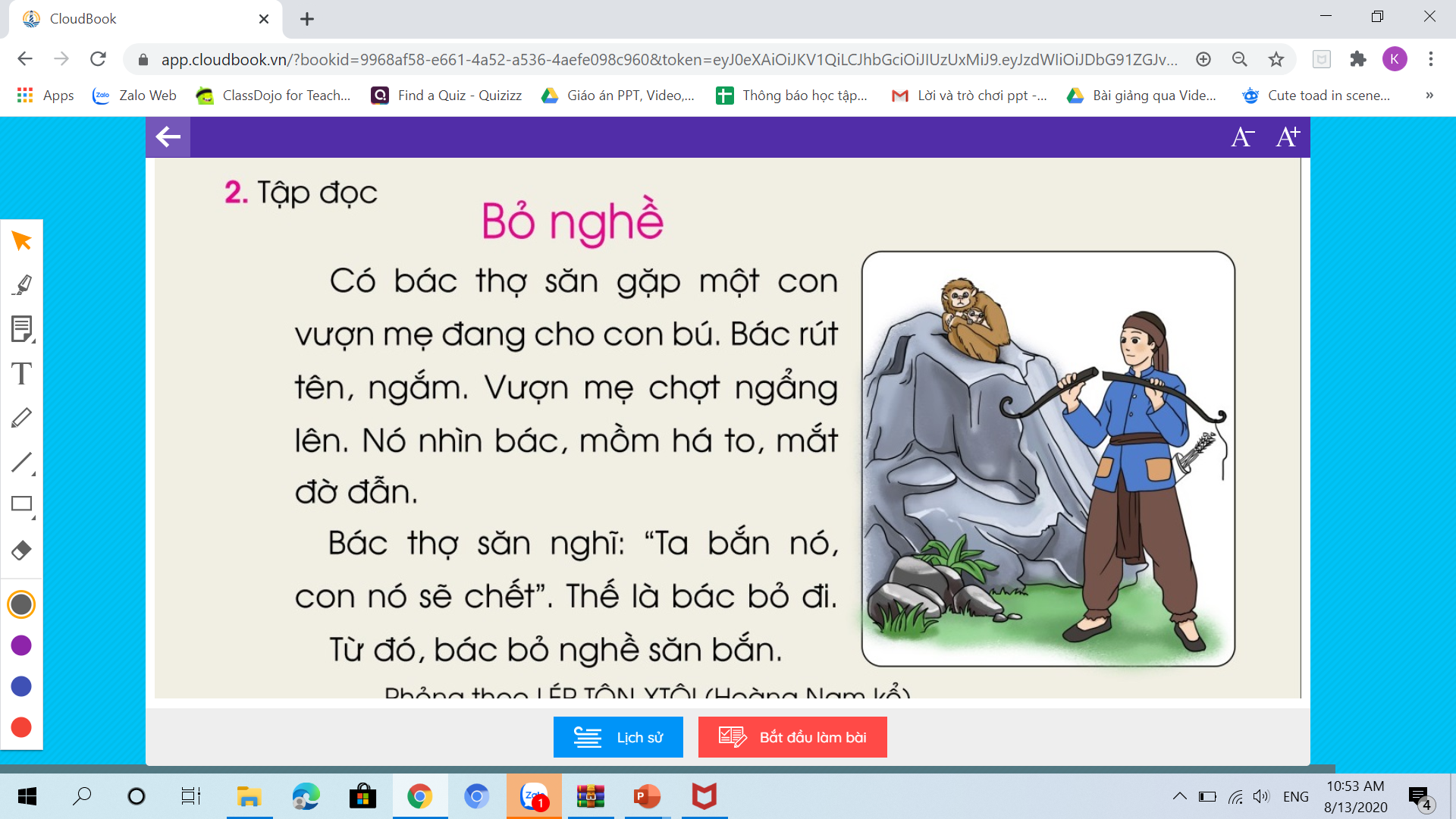 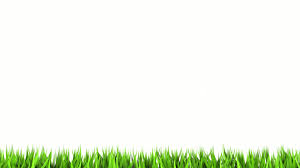 Bá nghÒ
	Cã b¸c thî s¨n gÆp mét con v­­ưîn mÑ ®ang cho con bó. B¸c rót tªn, ng¾m. V­ưîn mÑ chît ngÈng lªn. Nã nh×n b¸c, mÆt ®ê ra.
	B¸c thî s¨n nghÜ: “Ta b¾n nã, con nã sÏ chÕt”. ThÕ lµ b¸c bá ®i. Tõ ®ã, b¸c bá nghÒ s¨n b¾n.
	                        Pháng theo LÉP T¤N-XT¤I (Hoµng Nam kÓ)
ng¾m
chît
rót tªn
®ê ra
ngÈng lªn
bá nghÒ s¨n b¾n
§ê ra lµ tr¹ng th¸i nh­ư kh«ng cßn c¶m gi¸c, kh«ng cßn cö ®éng ®­ưîc n÷a.
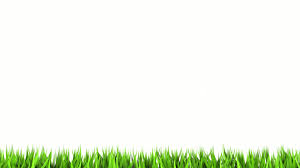 Bá nghÒ
	Cã b¸c thî s¨n gÆp mét con v­­ưîn mÑ ®ang cho con bó. B¸c rót tªn, ng¾m. V­ưîn mÑ chît ngÈng lªn. Nã nh×n b¸c, mÆt ®ê ra.
	B¸c thî s¨n nghÜ: “Ta b¾n nã, con nã sÏ chÕt”. ThÕ lµ b¸c bá ®i. Tõ ®ã, b¸c bá nghÒ s¨n b¾n.
	                        Pháng theo LÉP T¤N-XT¤I (Hoµng Nam kÓ)
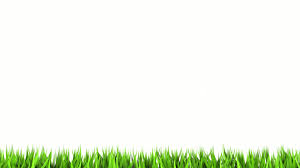 Bá nghÒ
	Cã b¸c thî s¨n gÆp mét con v­­ưîn mÑ ®ang cho con bó.    B¸c rót tªn, ng¾m.    V­ưîn mÑ chît ngÈng lªn.     Nã nh×n b¸c, mÆt ®ê ra.
	B¸c thî s¨n nghÜ:    “Ta b¾n nã, con nã sÏ chÕt”.     ThÕ lµ b¸c bá ®i.    Tõ ®ã, b¸c bá nghÒ s¨n b¾n.
	                        Pháng theo LÉP T¤N-XT¤I (Hoµng Nam kÓ)
1
2
3
4
6
5
7
8
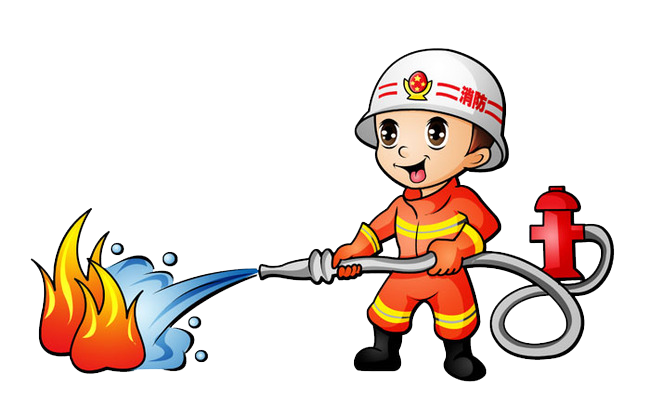 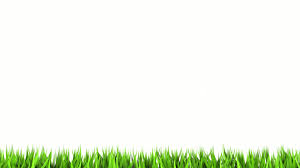 Bá nghÒ
	Cã b¸c thî s¨n gÆp mét con v­­ưîn mÑ ®ang cho con bó. B¸c rót tªn, ng¾m. V­ưîn mÑ chît ngÈng lªn. Nã nh×n b¸c, mÆt ®ê ra.
	B¸c thî s¨n nghÜ: “Ta b¾n nã, con nã sÏ chÕt”. ThÕ lµ b¸c bá ®i. Tõ ®ã, b¸c bá nghÒ s¨n b¾n.
	                        Pháng theo LÉP T¤N-XT¤I (Hoµng Nam kÓ)
Cã b¸c thî s¨n gÆp mét con v­­ưîn mÑ ®ang cho con bó. B¸c rót tªn, ng¾m. V­ưîn mÑ chît ngÈng lªn. Nã nh×n b¸c, mÆt ®ê ra.
1
B¸c thî s¨n nghÜ: “Ta b¾n nã, con nã sÏ chÕt”. ThÕ lµ b¸c bá ®i. Tõ ®ã, b¸c bá nghÒ s¨n b¾n.
2
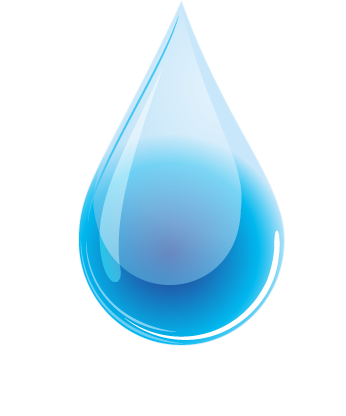 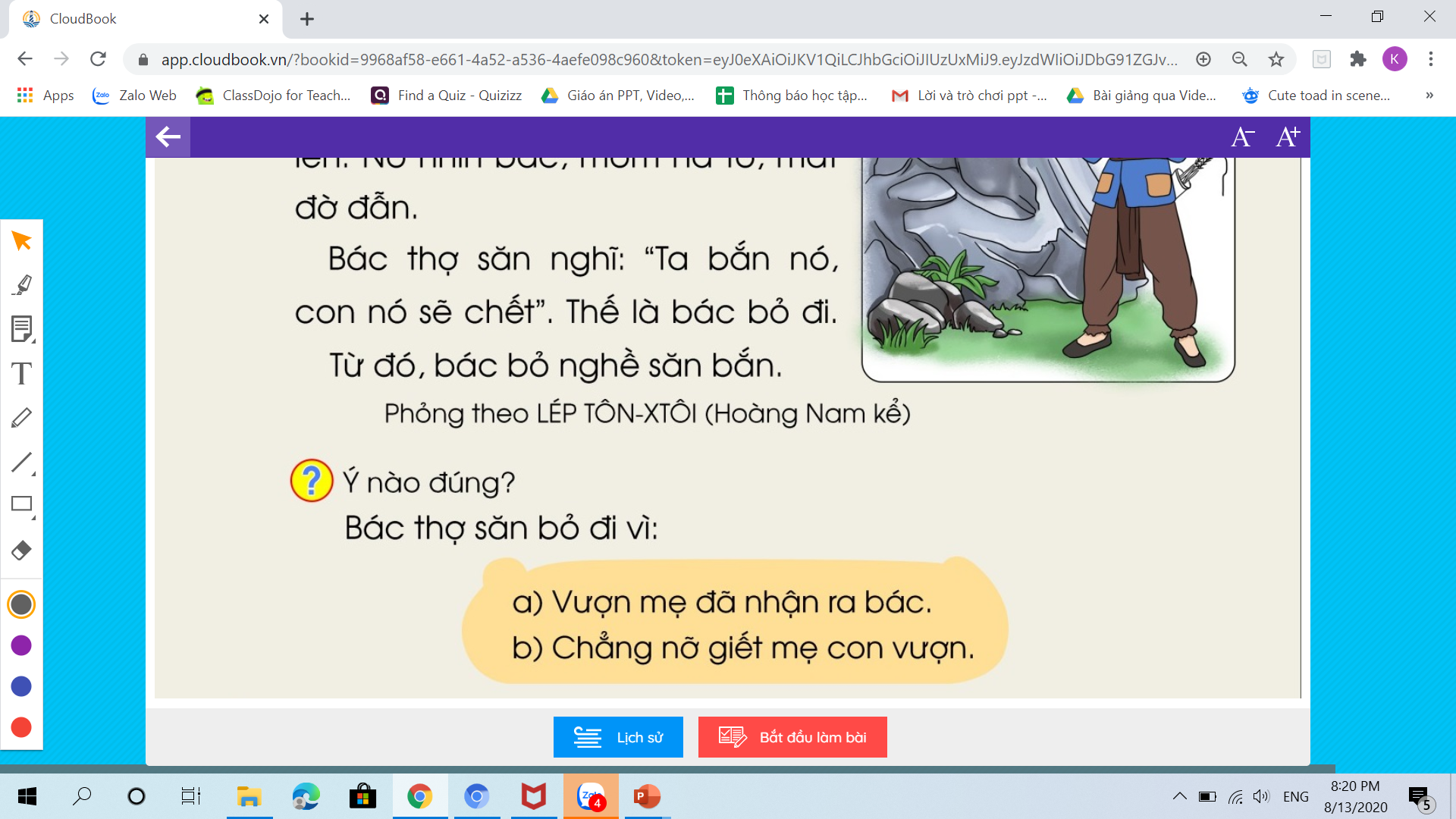 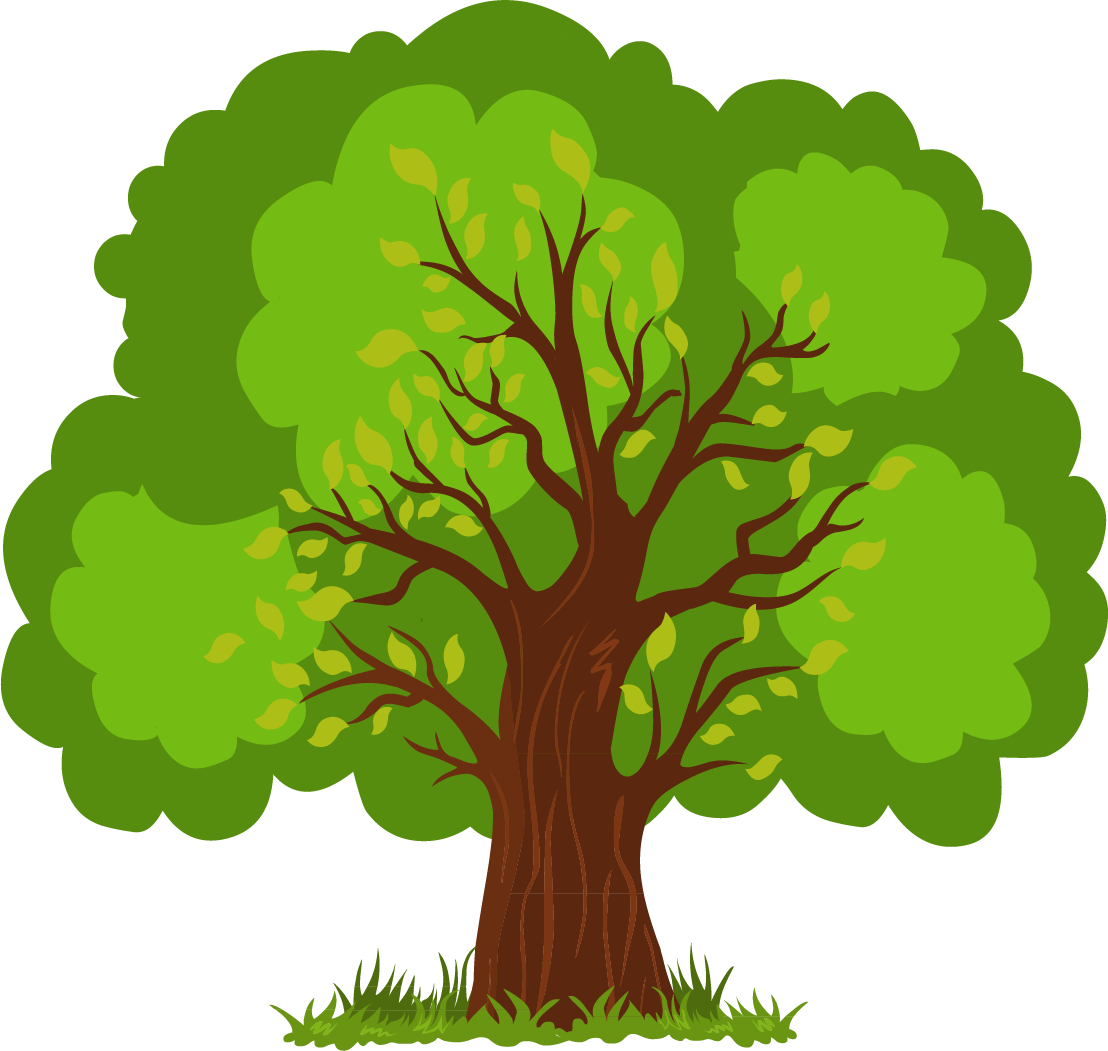 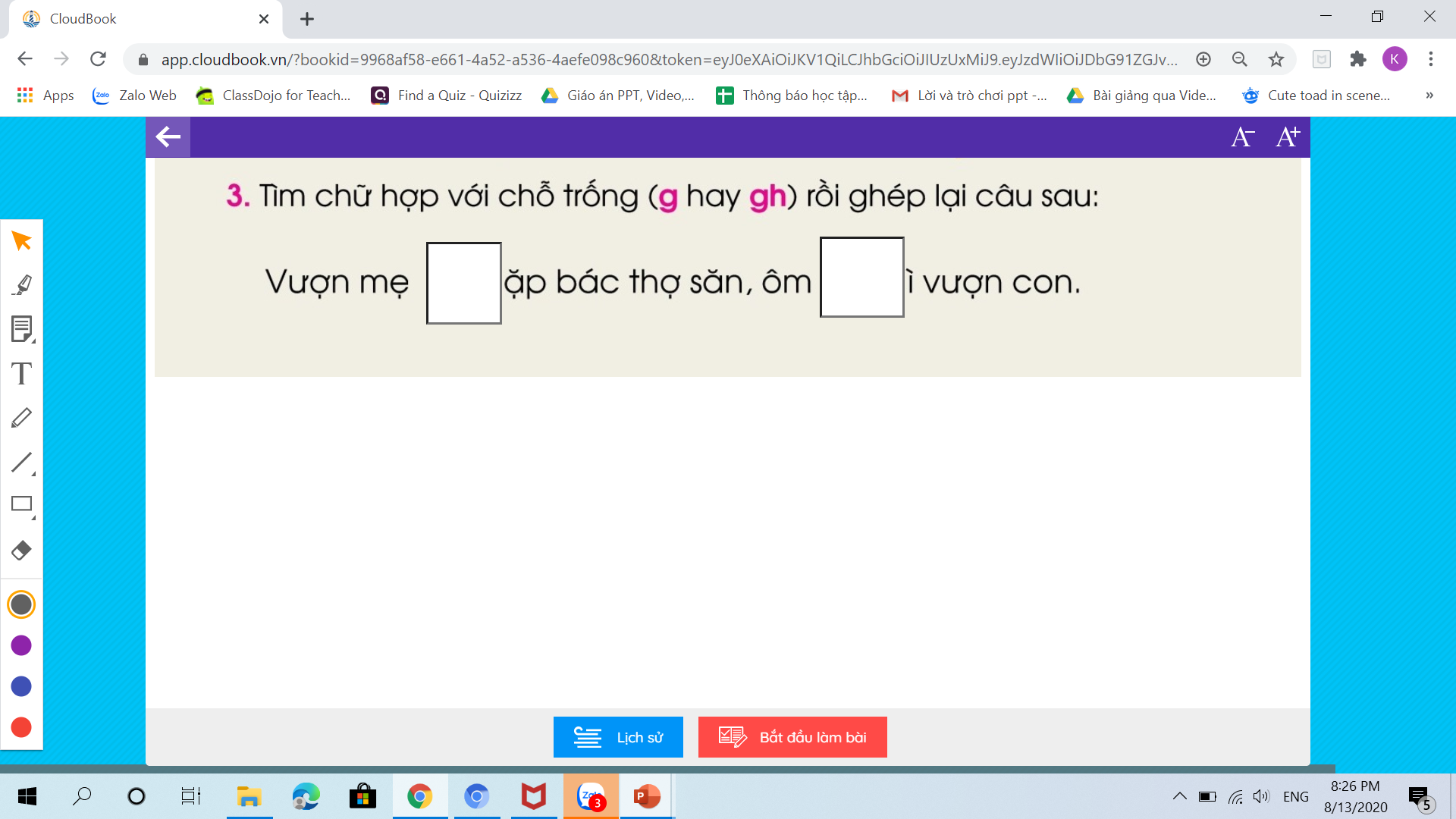 g
gh
Vượn mÑ gÆp b¸c thî s¨n, «m gh× v­ưîn con.
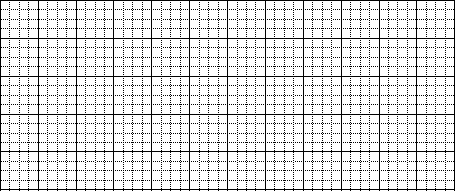 vΰŖ Ε gặp bác Ǉhợ
săn, į ghì vΰŖ cΪ.
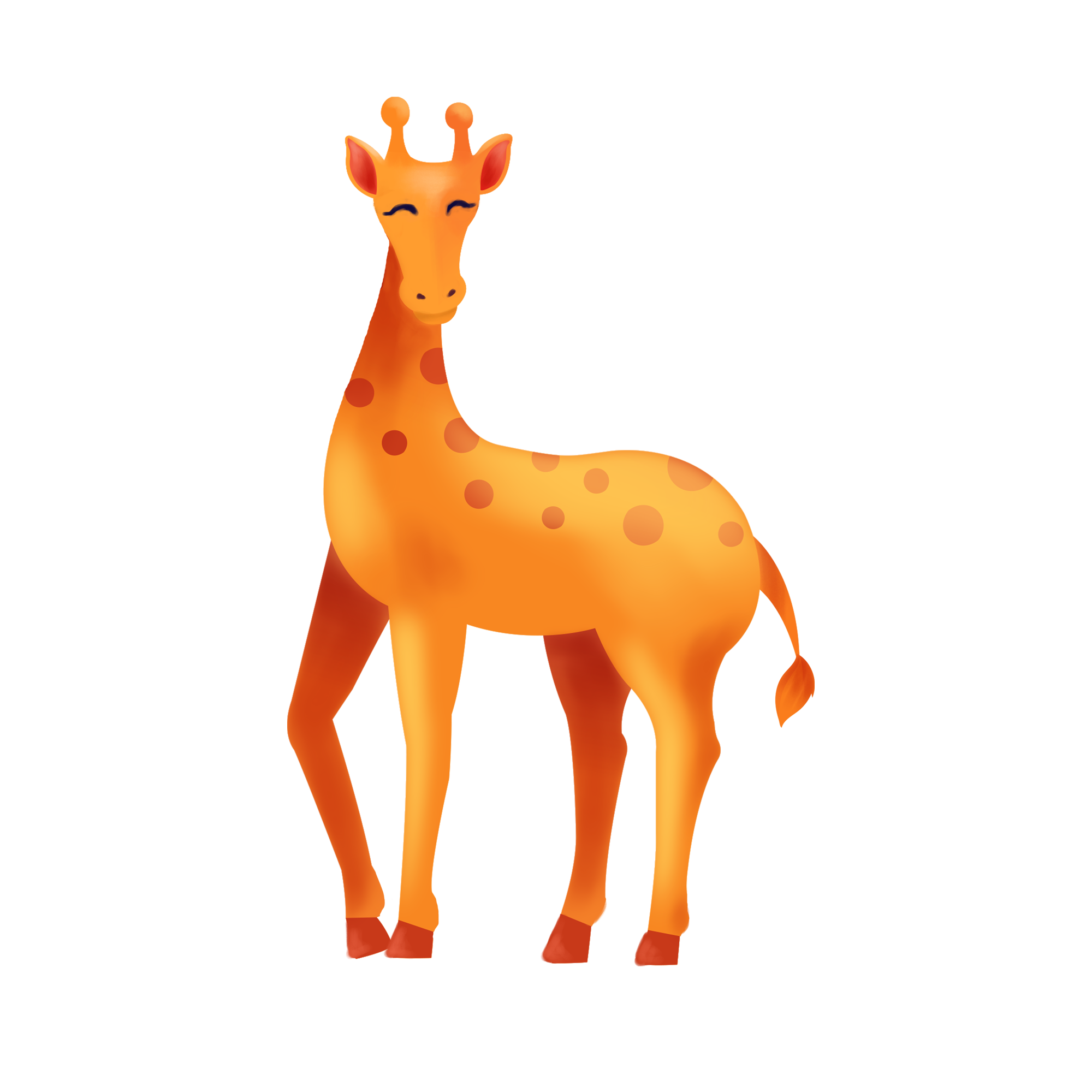